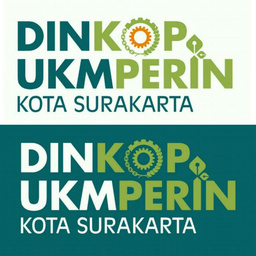 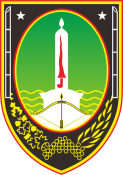 PELUANG DAN TANTANGAN DAERAH DALAM MEWUJUDKAN INDUSTRI YANG BERDAYA SAING GLOBAL
Oleh : 
KEPALA DINAS KOPERASI UKM DAN PERINDUSTRIAN
KOTA SURAKARTA

Surakarta, 15 FEBRUARI 2023
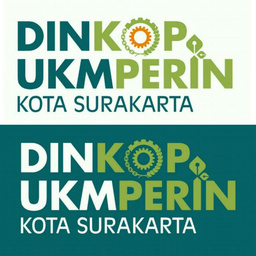 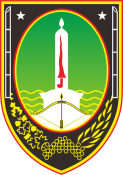 Dinas Koperasi, UKM dan PerindustrianKota Surakarta
Bidang UMKM
Bidang Perindustrian
Bidang Koperasi
Subkor Perencanaan
Sistem Informasi Industri
Subkor Perencanaan Pembangunan Industri
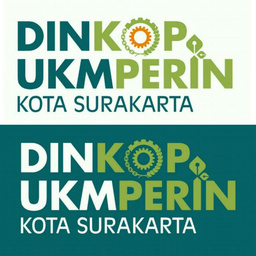 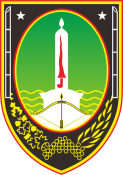 Program Prioritas Walikota SurakartaTahun 2021 – 2026
1.	Bangkit dari pandemi Covid-19
2.	Pendapatan daerah dan pembiayaan pembangunan
3.	Pendidikan dan kesehatan
4.	Pariwisata dan industri kreatif
5.	Tata ruang dan infrastruktur
6.	Investasi kebudayaan
7.	Kepemudaan dan kesetaran gender
8.	Kerja sama Soloraya
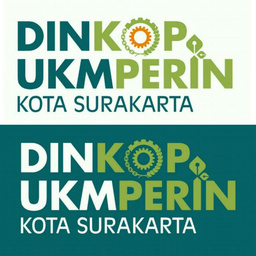 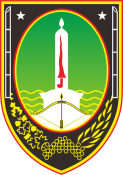 Sentra Industri Kecil dan Menengah
16 (enam belas) Sentra Industri Kecil dan Menengah binaan Pemerintah Kota Surakarta telah  ditetapkan  melalui  Keputusan Walikota Surakarta  Nomor : 536/60 TAHUN 2019  tentang  Sentra  Industri  Kecil  dan  Menengah.
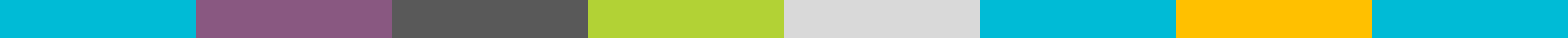 16 SENTRA INDUSTRI KECIL DAN MENENGAH DI KOTA SURAKARTA
SESUAI KEPUTUSAN WALIKOTA SURAKARTA
SENTRA BATIK LAWEYAN
SENTRA BATIK KAUMAN
SENTRA KAIN PERCA SSS (SOLIDARITAS SUMBER SEJAHTERA)
SENTRA SANGKAR BURUNG MANDIRI MAJU JAYA
SENTRA SANGKAR BURUNG KOMPASSONGO
SENTRA SANGKAR BURUNG SOLO SANGKAR CRAFT
SENTRA SANGKAR BURUNG SANGKAR BAMBU PANGURIPAN
SENTRA SANGKAR BURUNG USKAR
1
3
2
4
8
5
6
7
SENTRA SANGKAR BURUNG SARANA MAKMUR SEJAHTERA
SENTRA IKM KREATIF SEMANGGI HARMONI
SENTRA MEBEL MENTARI
SENTRA LETTER
SENTRA BLANGKON
SENTRA TAHU TEMPE SOLO TENGGARA
SENTRA BERKAH PAWON JOGOBAYAN
SENTRA KAMPUNG PERMATA JAYENGAN
10
9
11
14
15
12
13
16
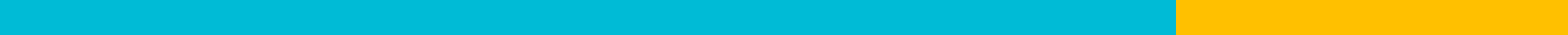 Jumlah IKM Terdaftar di SIIKa
Total Data : 1.242 IKM
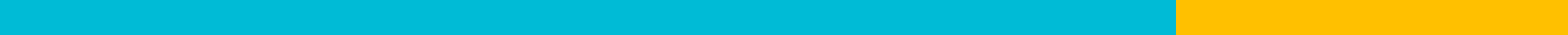 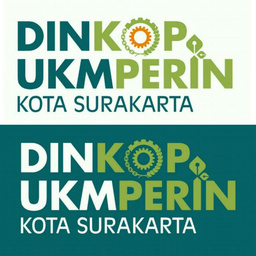 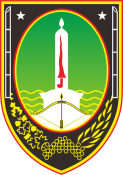 FORUM
INDUSTRI
SOLO
RAYA
KEGIATAN UNGGULAN
TECHNOLINK
SOLO
LEADING INDUSTRI EXPO
(SLIE)
SOLO
INDUSTRI
BISNIS
FORUM 
(SIBF)
MISI DUTA
INDUSTRI
INDUSTRY
INNOVATION
AWARD 
 (IIA)
SOLO
TEXTILE MART
Your Text  Here
Your Text  Here
Your Text  Here
You can simply impress your audience and add a unique zing and appeal to your Presentations.
You can simply impress your audience and add a unique zing and appeal to your Presentations.
You can simply impress your audience and add a unique zing and appeal to your Presentations.
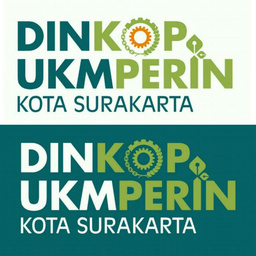 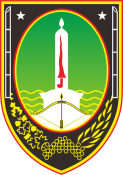 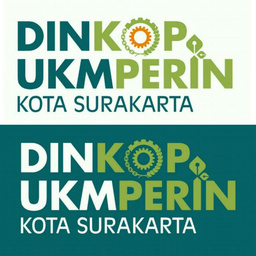 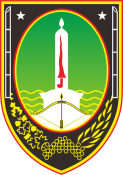 PENINGKATAN KAPASITAS KELEMBAGAAN DAN
SDM INDUSTRI
01
02
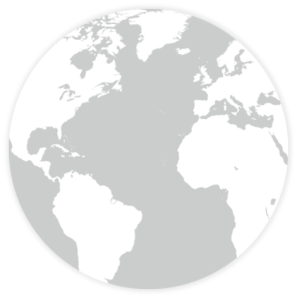 03
05
04
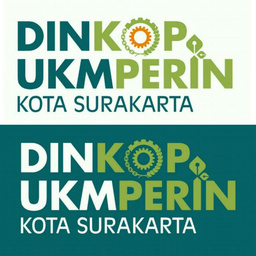 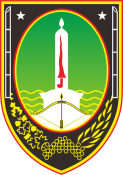 Fasilitasi Bantuan Usaha Bagi IKM/UMKM
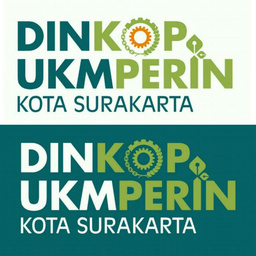 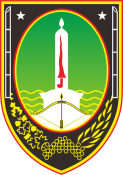 Pelatihan - Pelatihan
Pembinaan
Bantuan Peralatan / Bahan Baku
Produksi
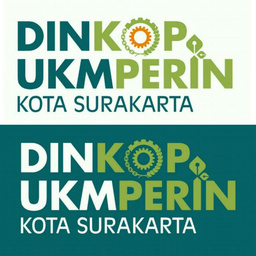 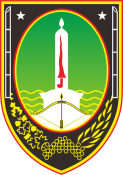 Kendala Produktivitas Pelaku Industri
Kendala yang dihadapi oleh pelaku industri yang berdampak pada produktivitas usaha, antara lain :
Terbatasnya akses modal, peralatan dan bahan baku
Kurangnya kreativitas
Pengelolaan keuangan usaha
Terbatasnya akses informasi pasar mengenai sumberdaya dan  teknologi (digitalisasi)
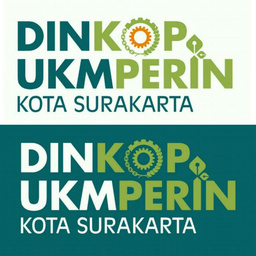 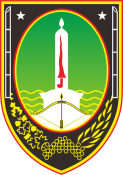 Tantangan Dalam Mewujudkan Daya Saing Industri
Krisis pangan dan energi akibat perang Rusia-Ukraina mempengaruhi pasokan bahan baku industri
Rendahnya belanja produk domestik / dalam negeri
Transformasi otomatisasi dan digitalisasi industri 4.0 yang belum 
	dimanfaatkan secara optimal oleh pelaku IKM
Mewujudkan rencana pembangunan industri dalam menumbuhkan 
industri unggulan yang berkonsep green industry sesuai dengan 
rancangan Peraturan Daerah terkait Rencana Pembangunan Industri Kota Surakarta 2023-2043
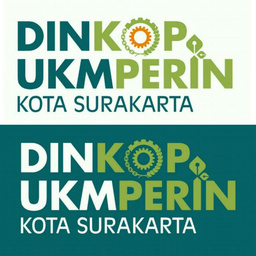 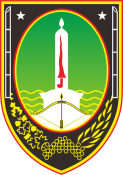 Peluang Dalam Mewujudkan Daya Saing Industri
Trend positif sektor industri pariwisata dan industri kreatif yang 
memberikan multiplier effects bagi produk unggulan Kota Surakarta  
2.	Kolaborasi dengan akademisi, e Commerce dan Start Up dalam 
	pengembangan inovasi dan digitalisasi bagi pelaku IKM
3.	Kerjasama dengan daerah lain maupun Lembaga baik dalam maupun luar negeri dalam memperluas jejaring pemasaran produk unggulan
Sarana dan prasarana penunjang pengembangan inovasi dan 
	digitalisasi industri serta peningkatan kualitas dan kompetensi pelaku 
	IKM missal Sentra IKM Semanggi Harmoni, Solo Technopark dll
semanggiharmonikreatifhub
@semanggiharmoni
semanggi harmoni
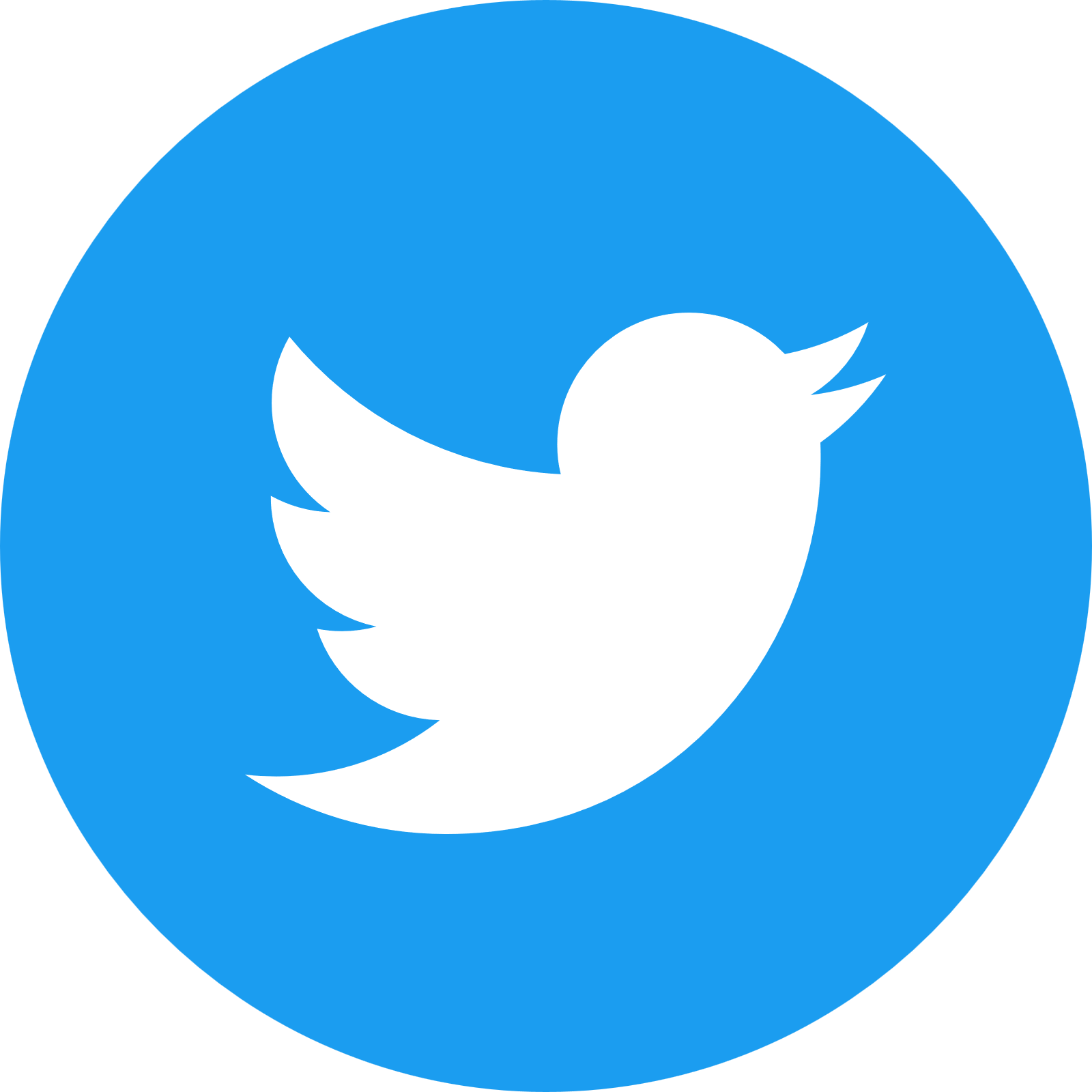 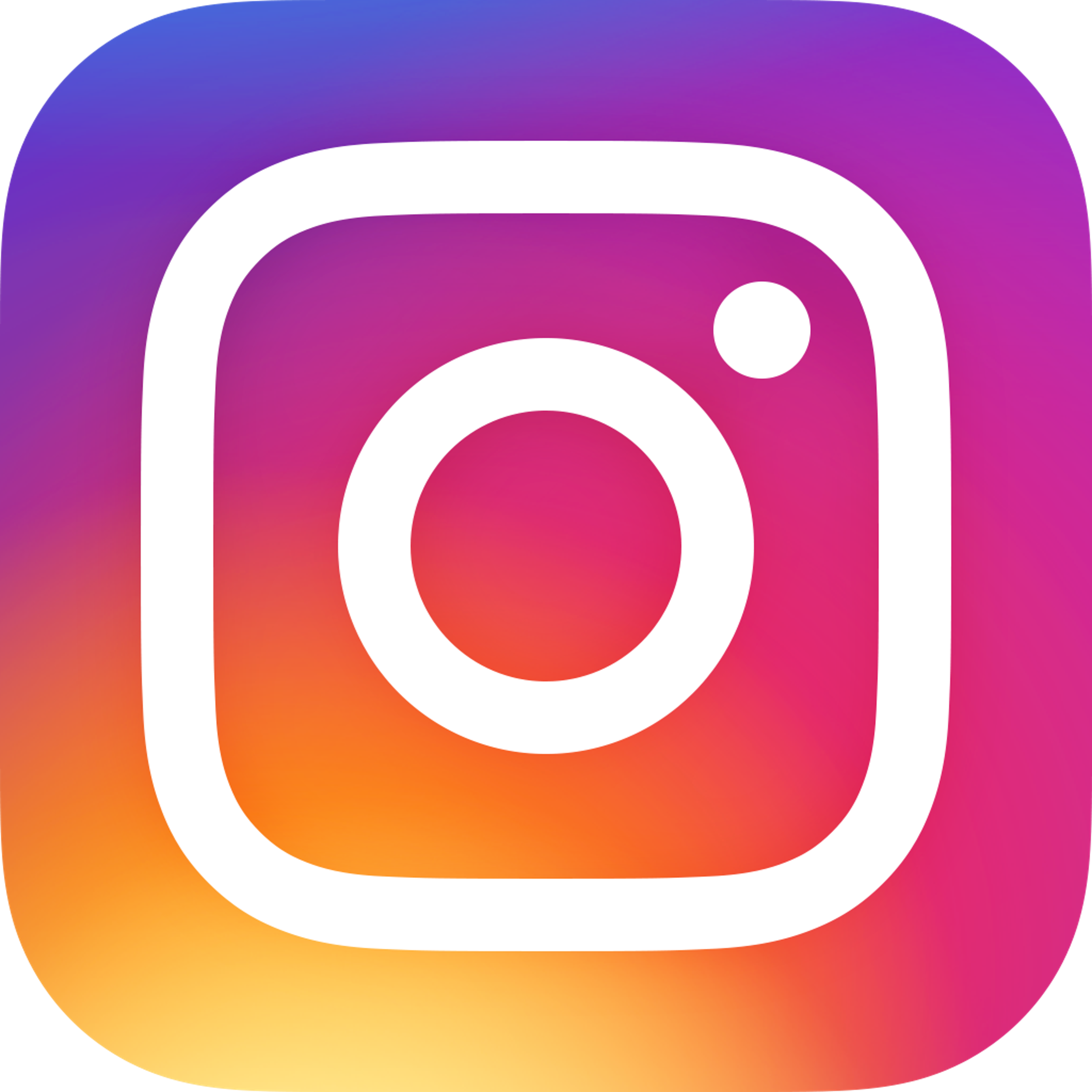 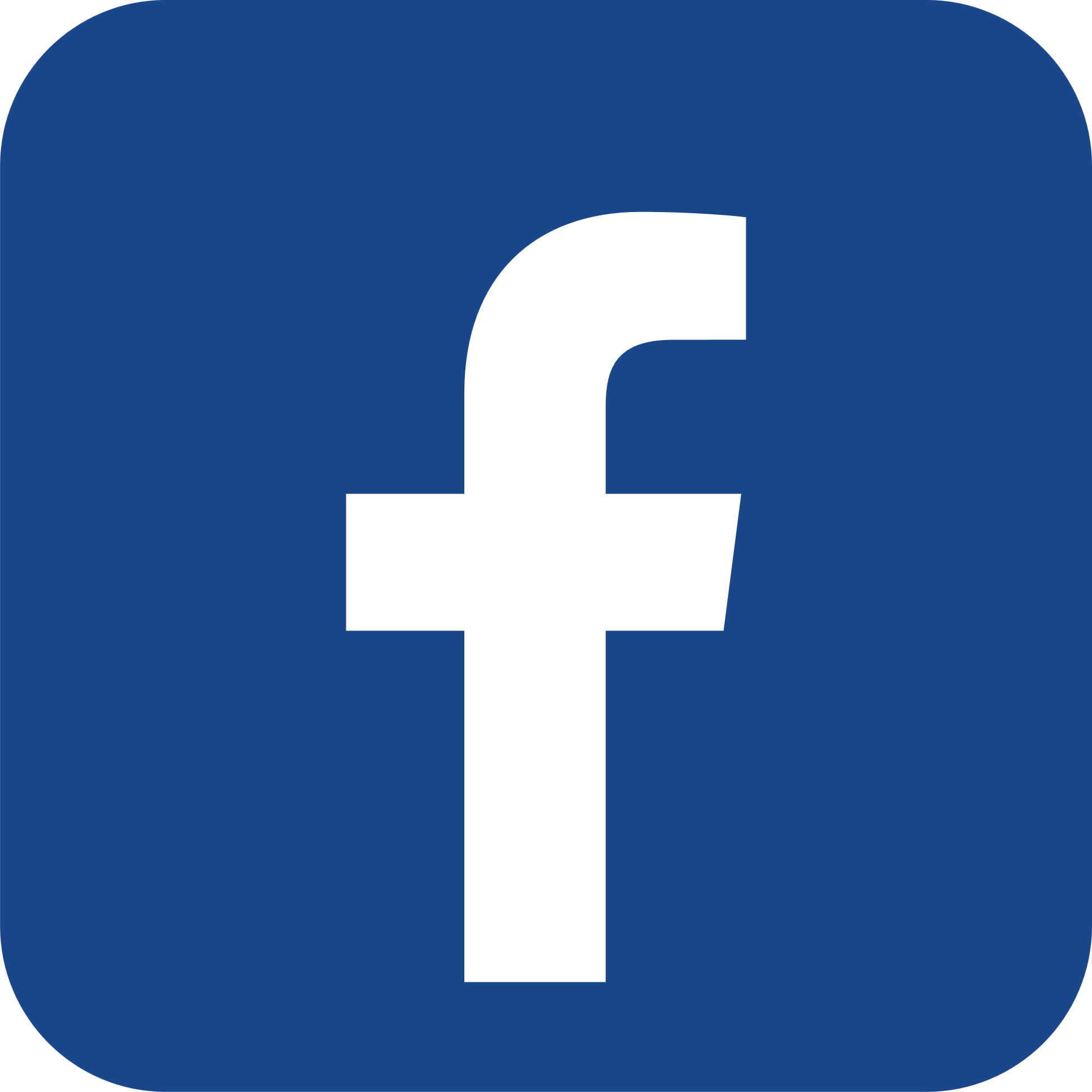 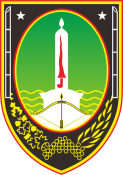 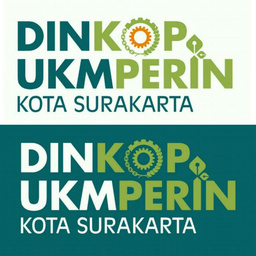 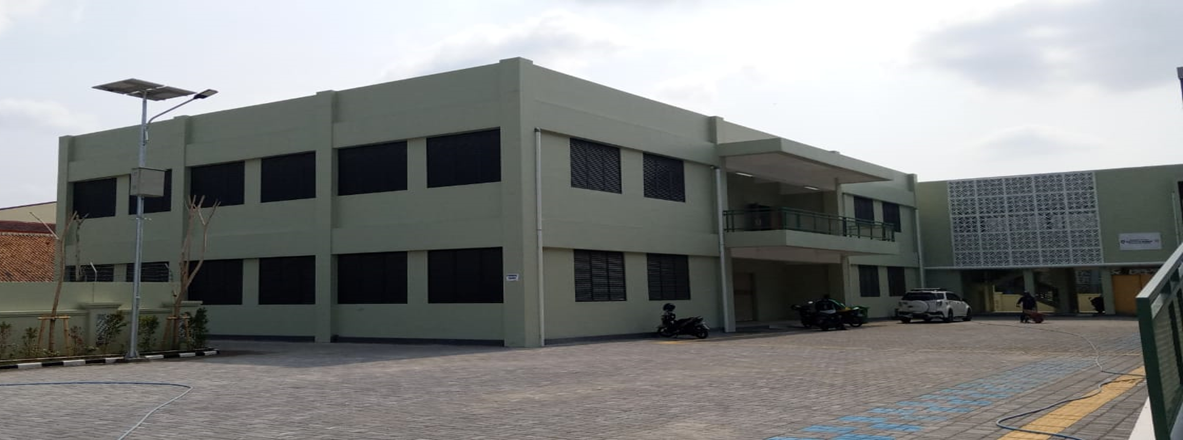 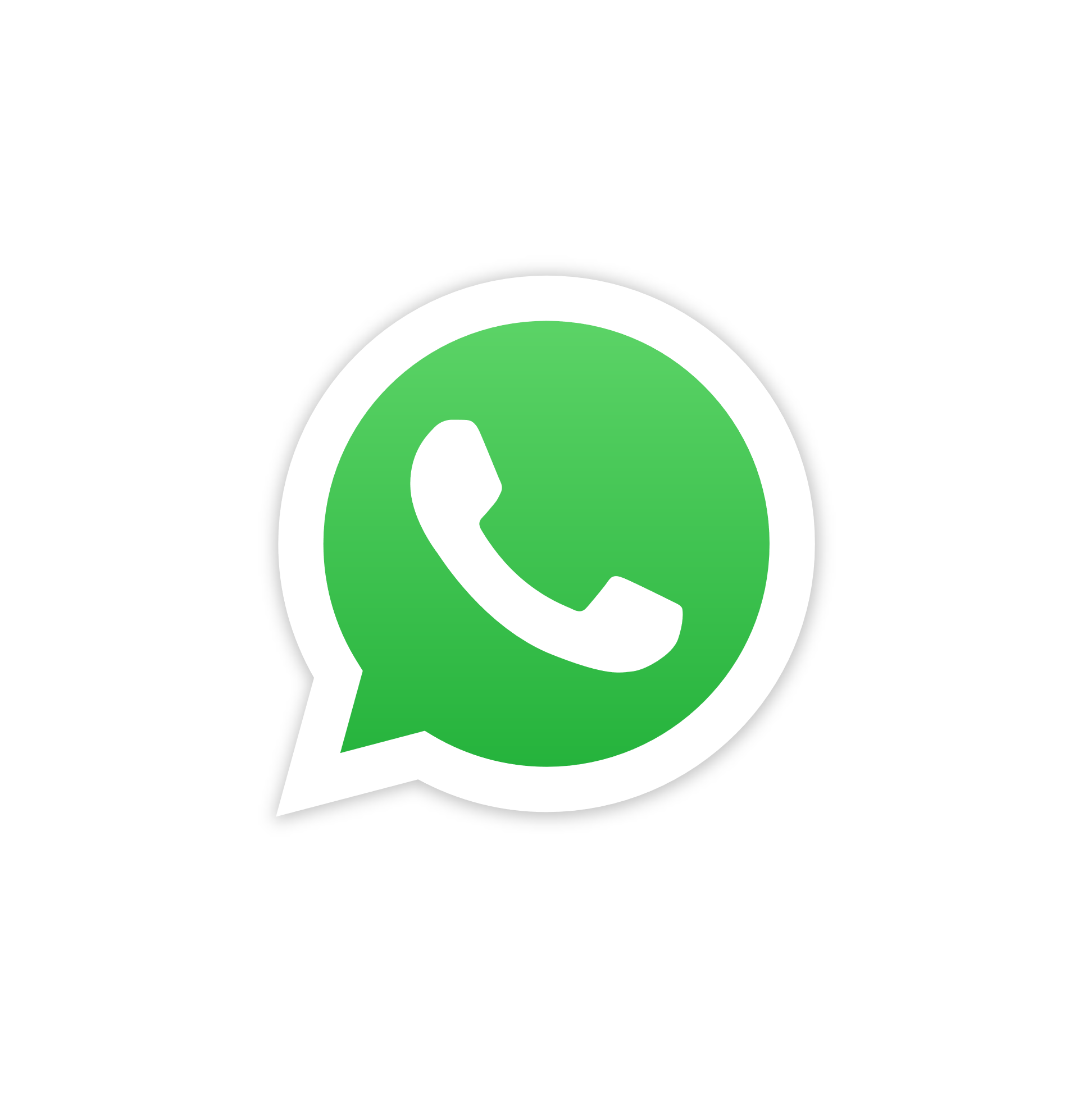 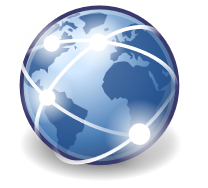 0896 193 25552
semanggiharmoni.surakarta.go.id
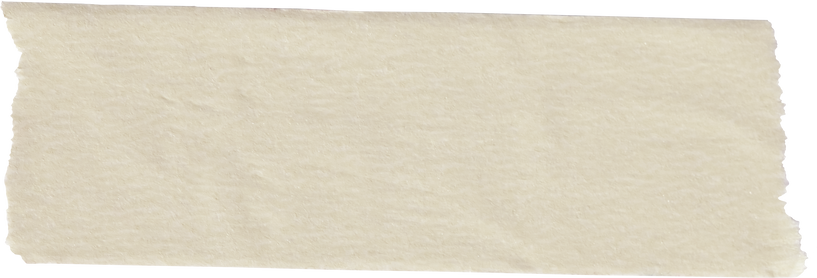 GEDUNG
PRODUKSI/WORKSHOP
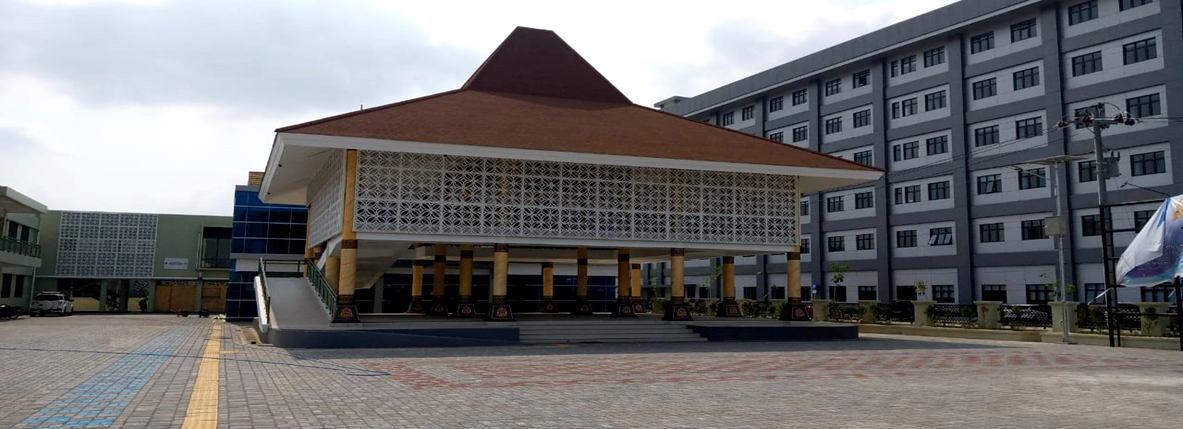 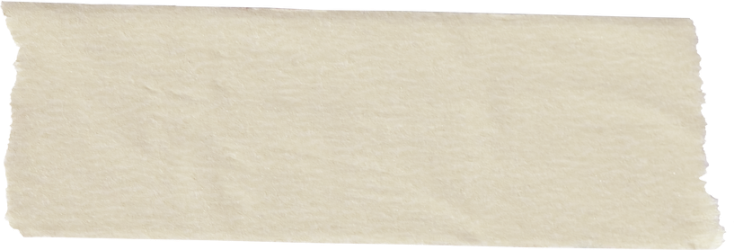 GEDUNG
PENDOPO/GALERI
semanggiharmonikreatifhub
@semanggiharmoni
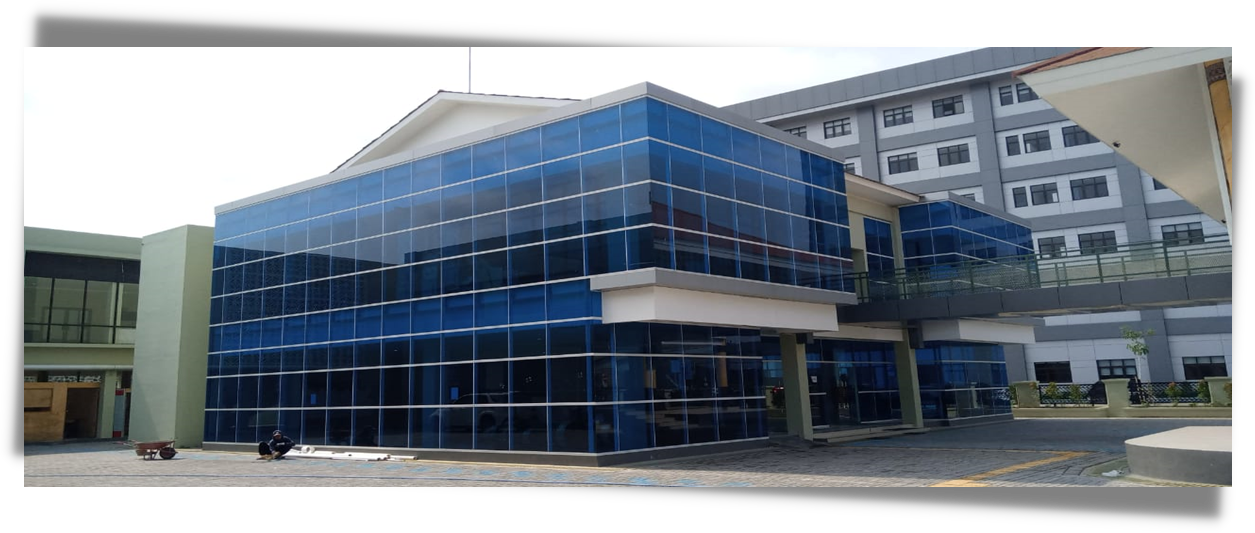 semanggi harmoni
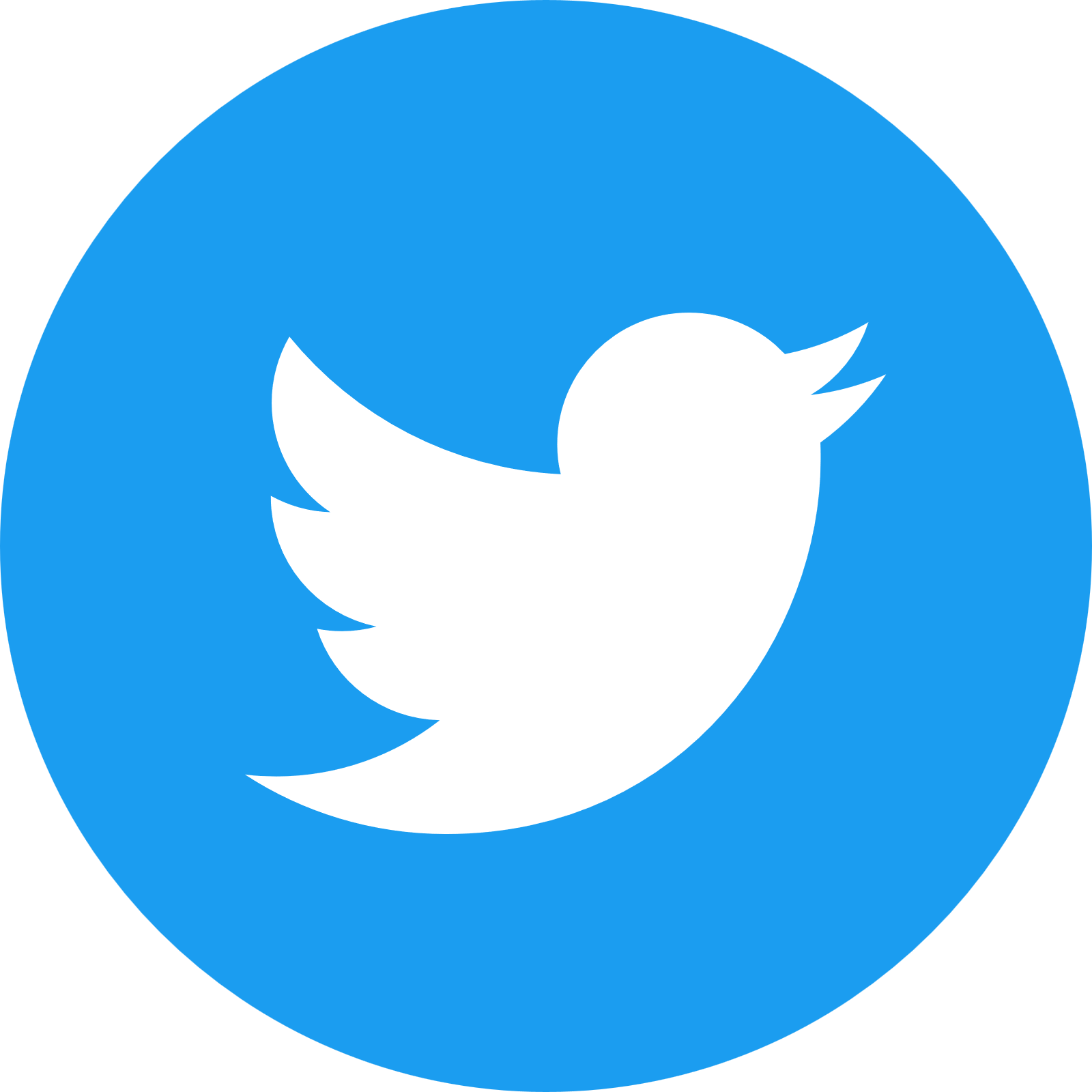 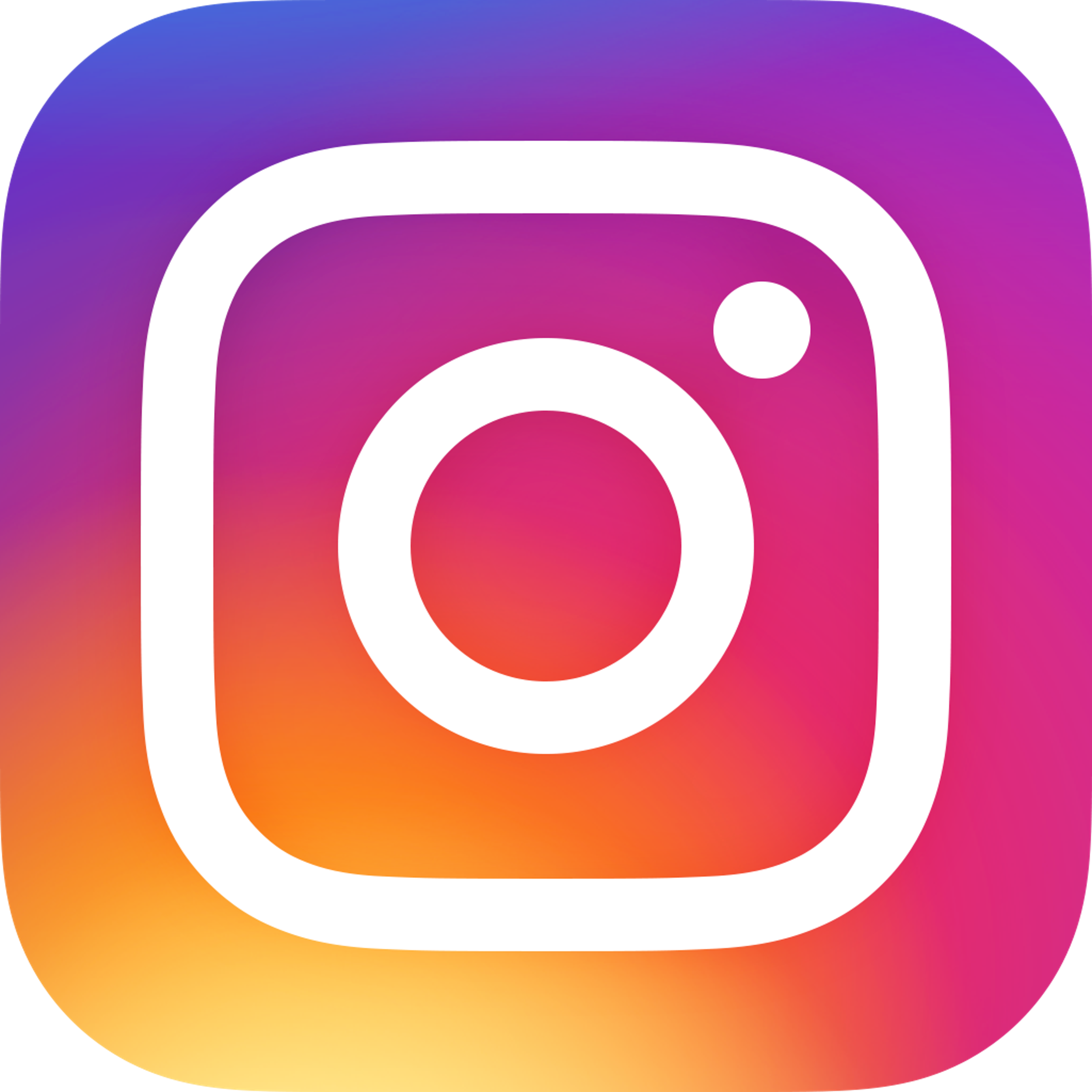 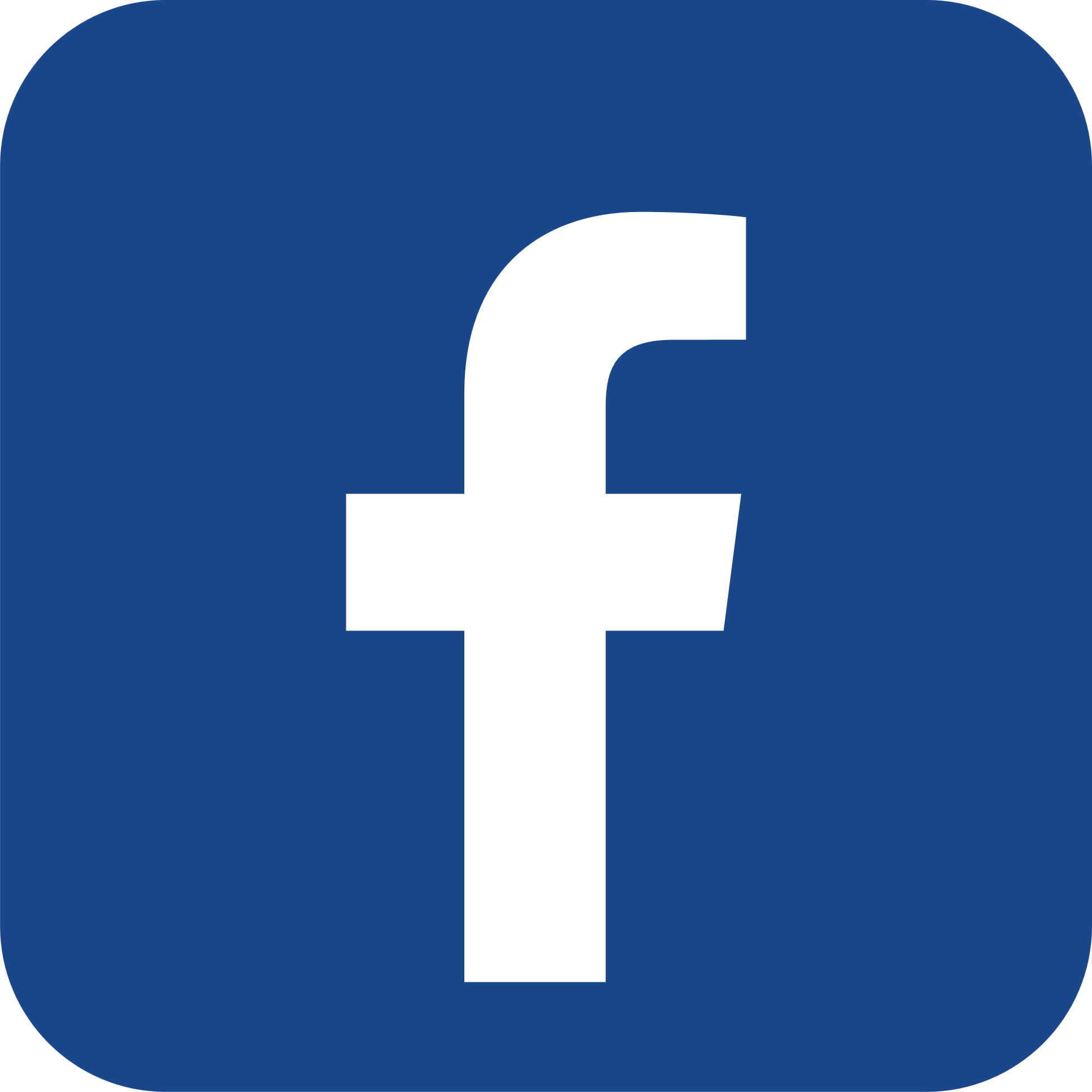 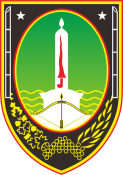 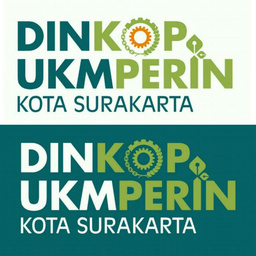 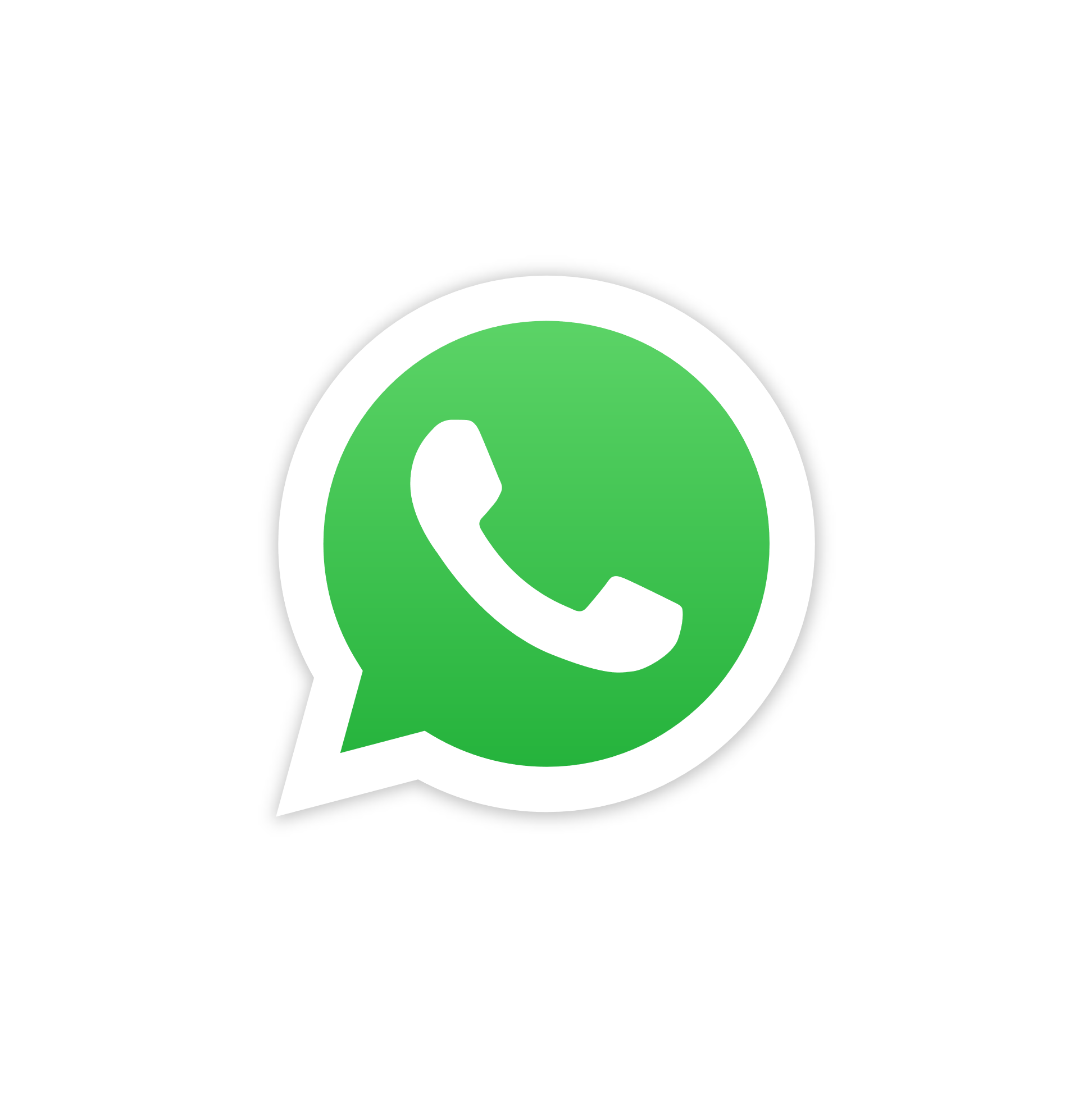 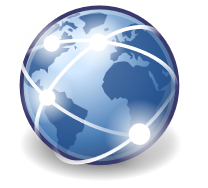 0896 193 25552
semanggiharmoni.surakarta.go.id
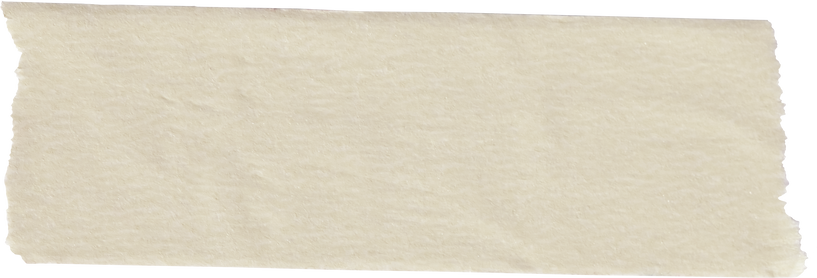 GEDUNG
PENGELOLA
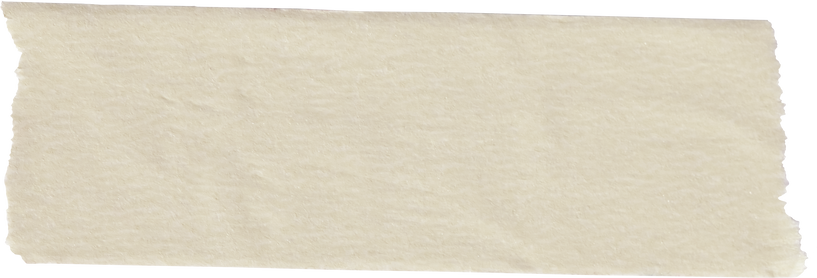 GEDUNG
PENUNJANG
semanggiharmonikreatifhub
@semanggiharmoni
semanggi harmoni
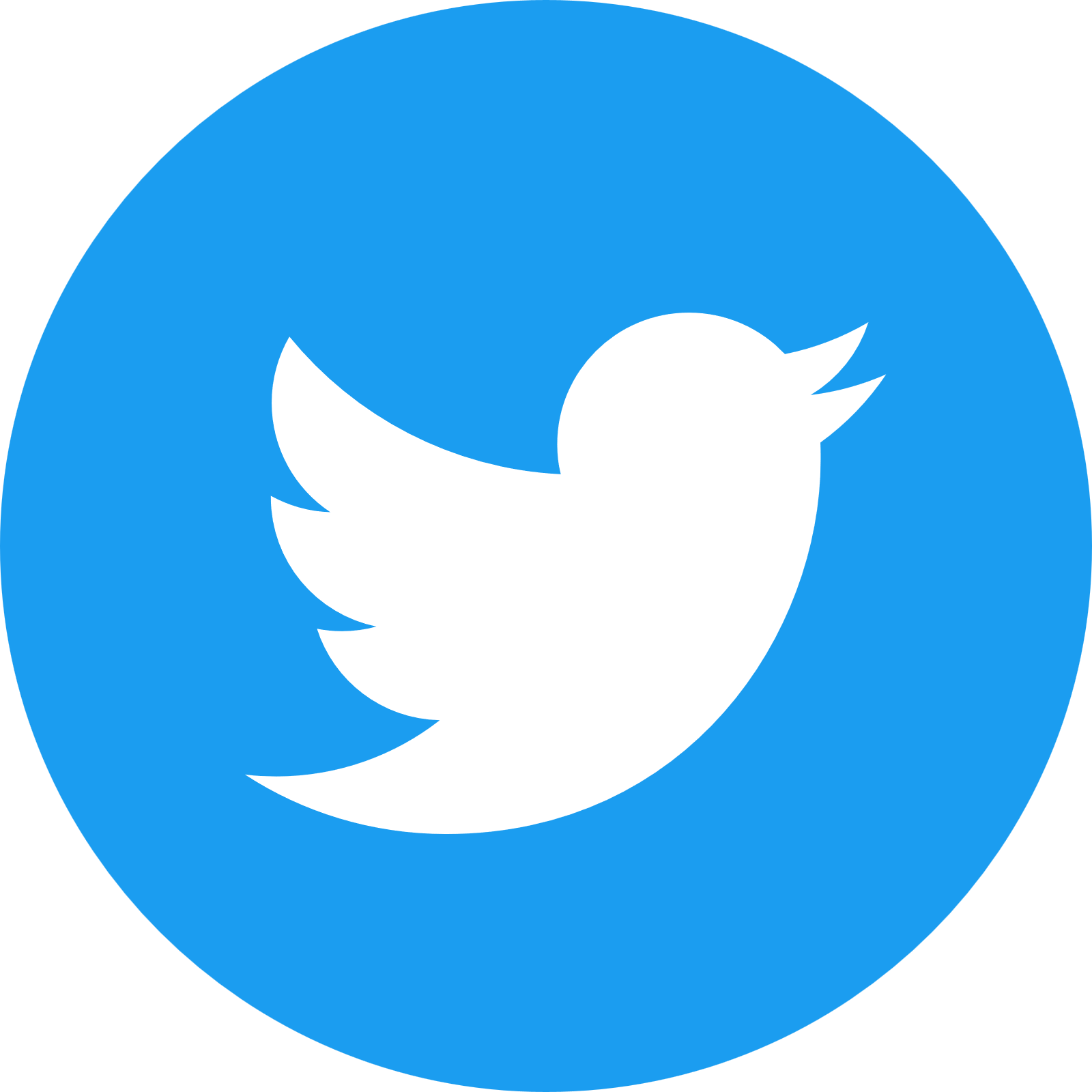 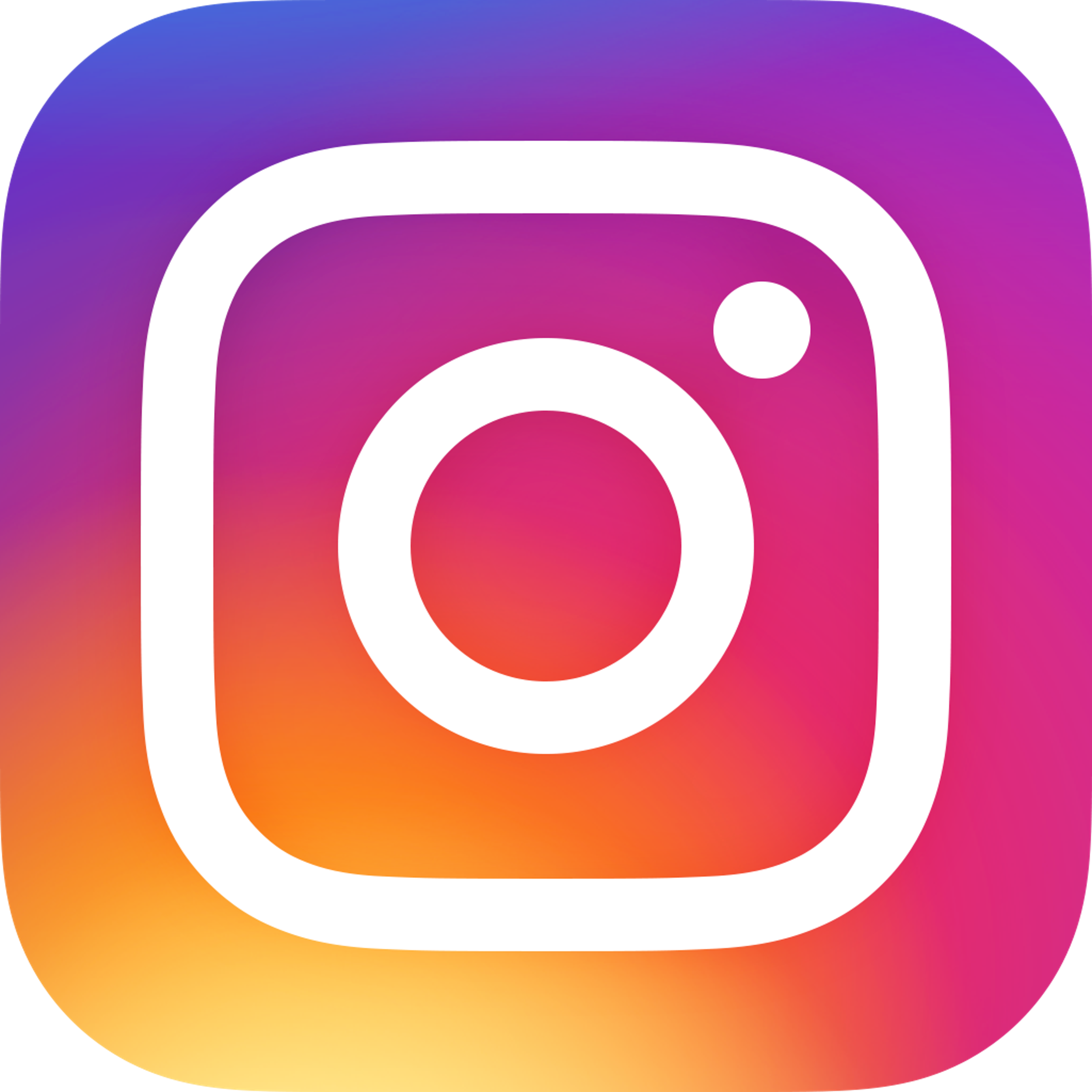 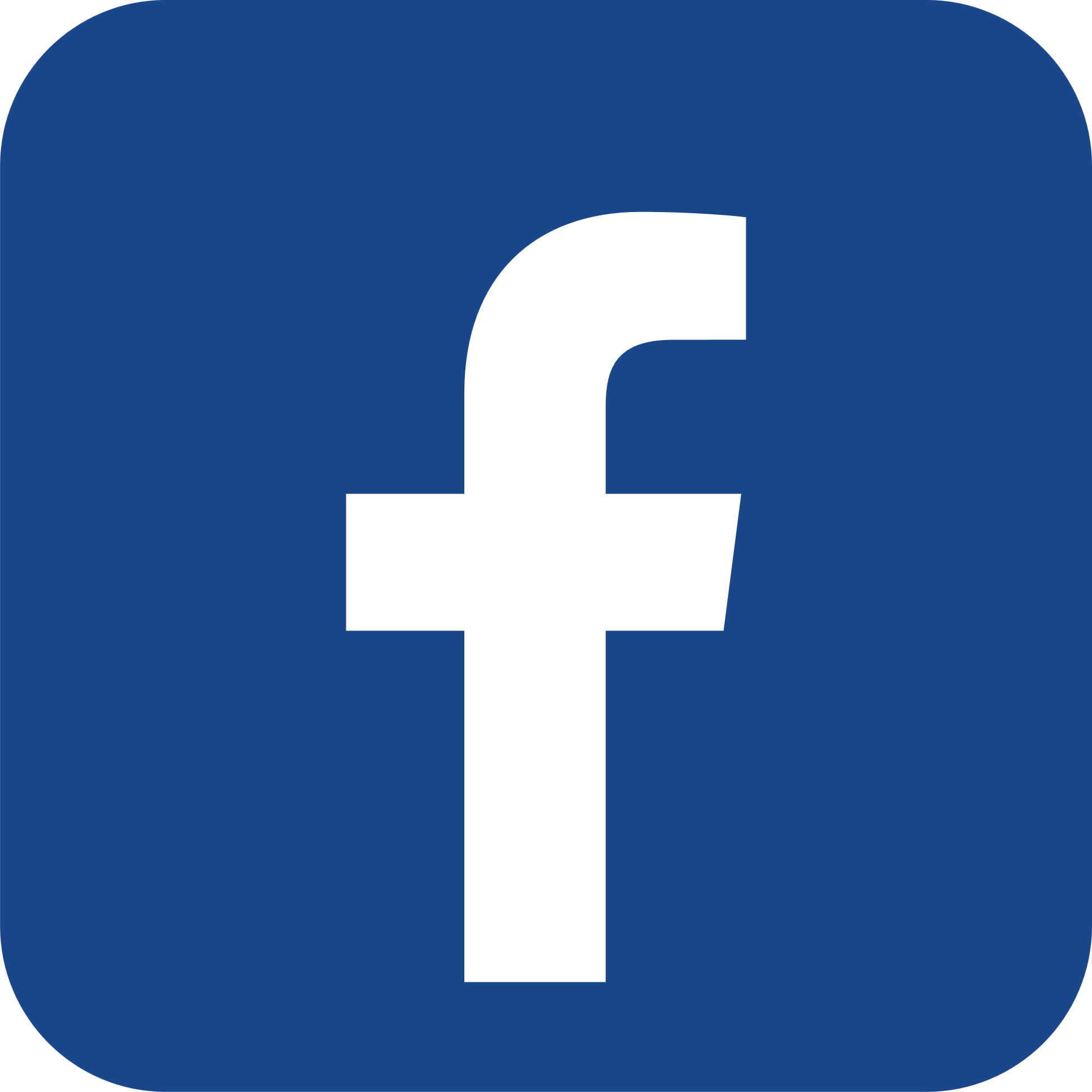 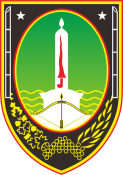 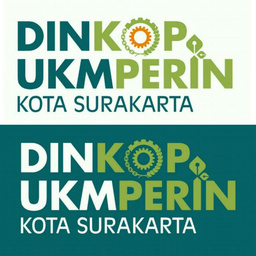 KEGIATAN IKM BLANGKON
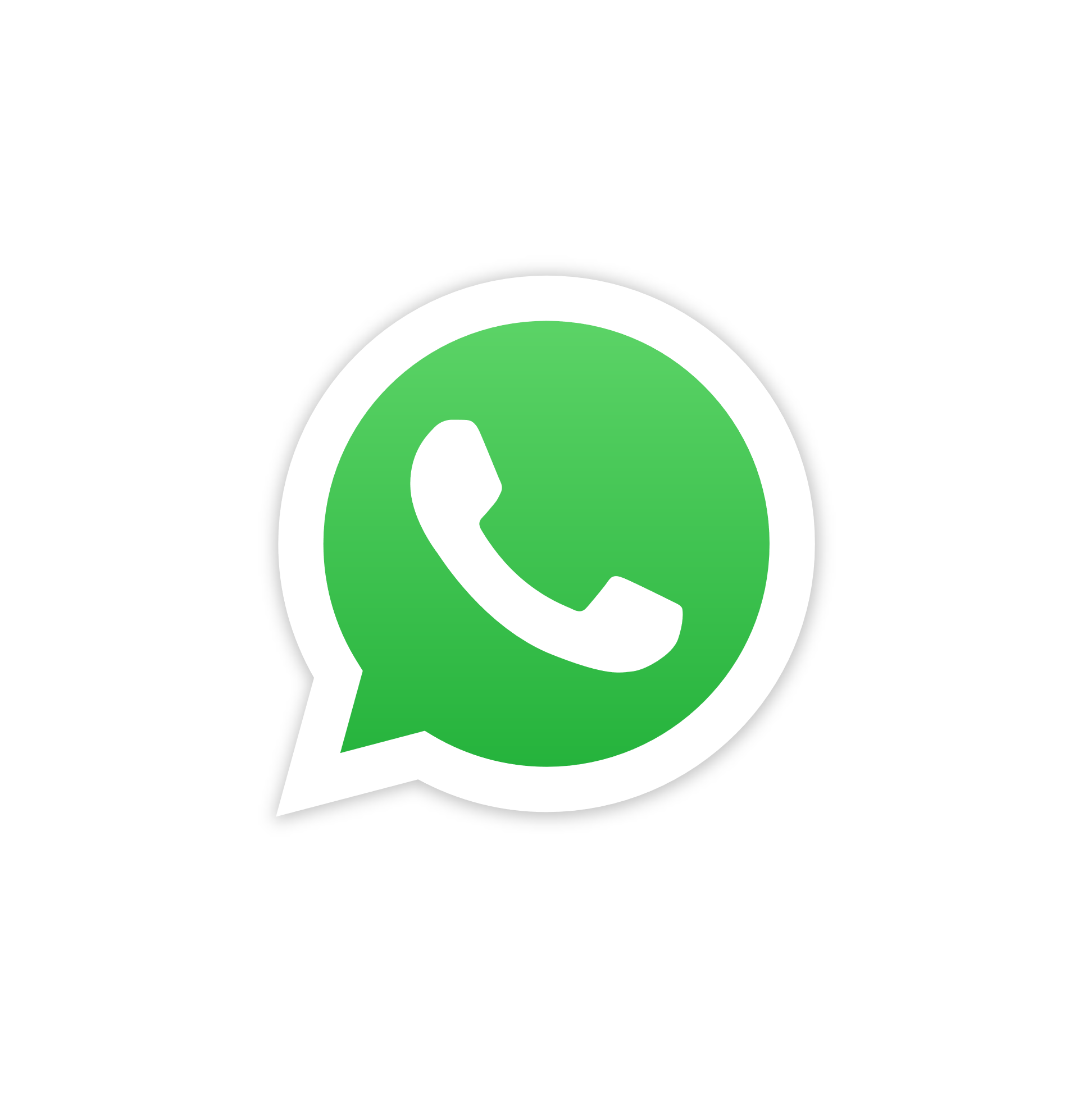 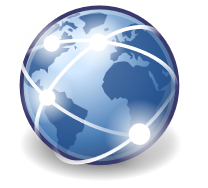 0896 193 25552
semanggiharmoni.surakarta.go.id
PRODUKSI ANEKA BLANGKON
semanggiharmonikreatifhub
@semanggiharmoni
semanggi harmoni
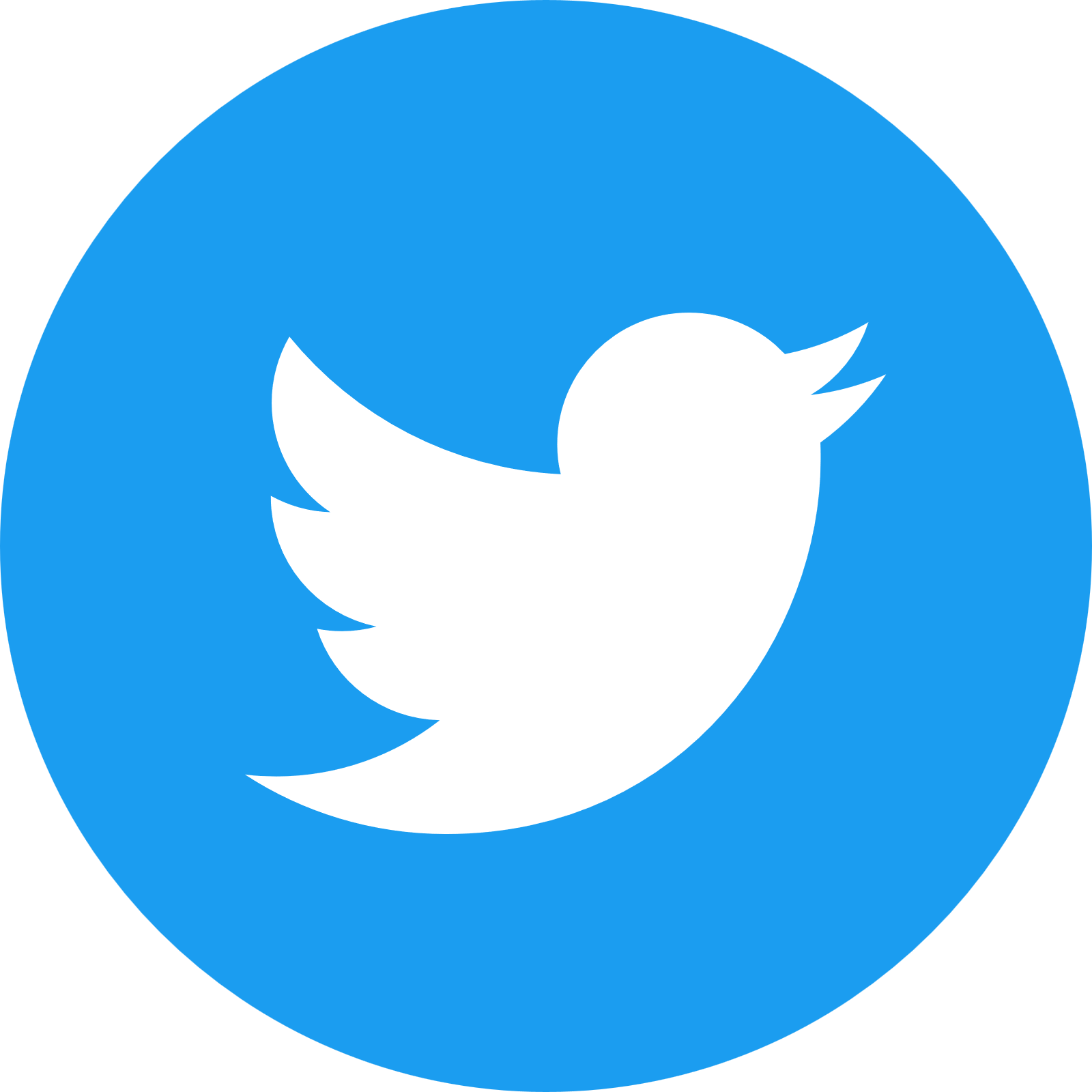 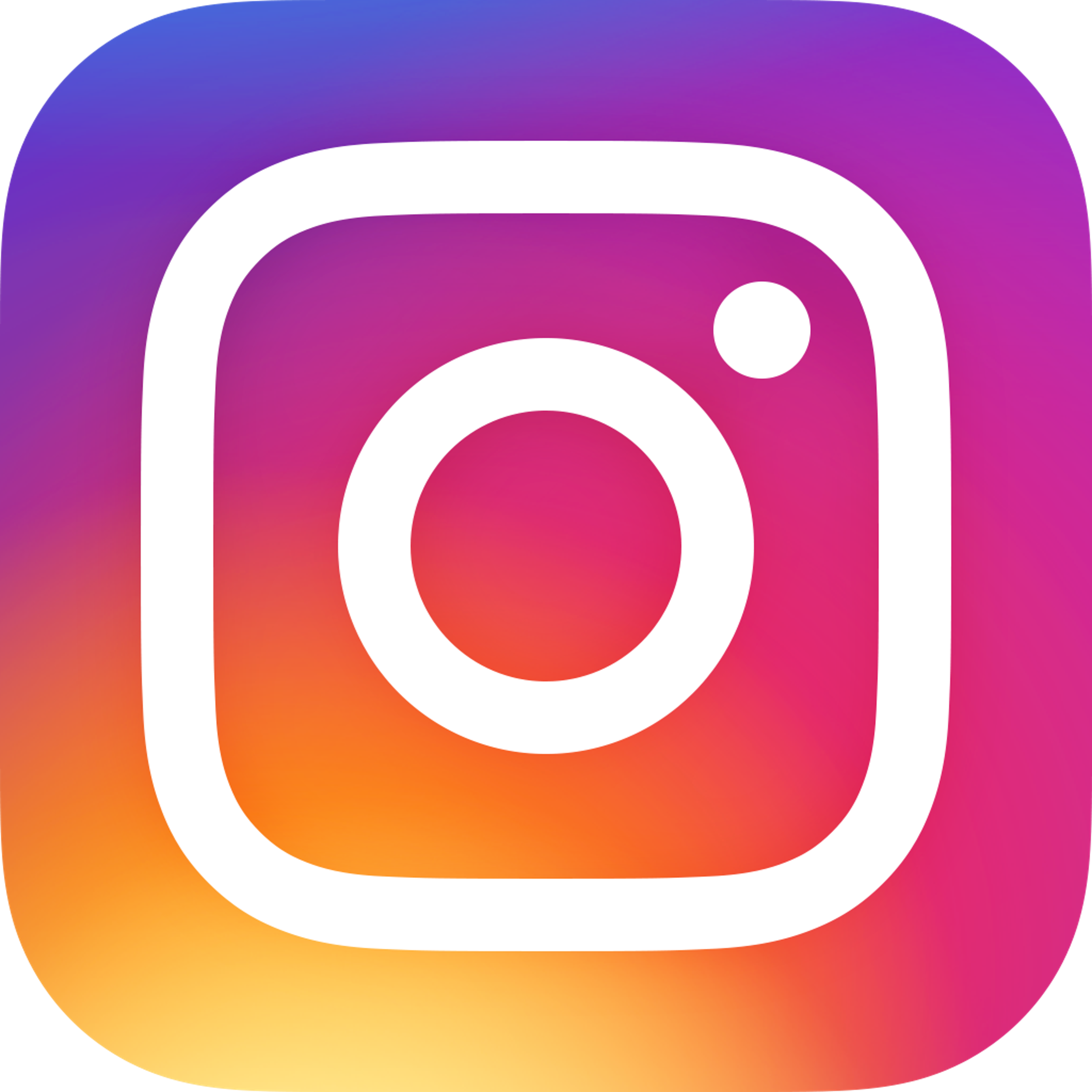 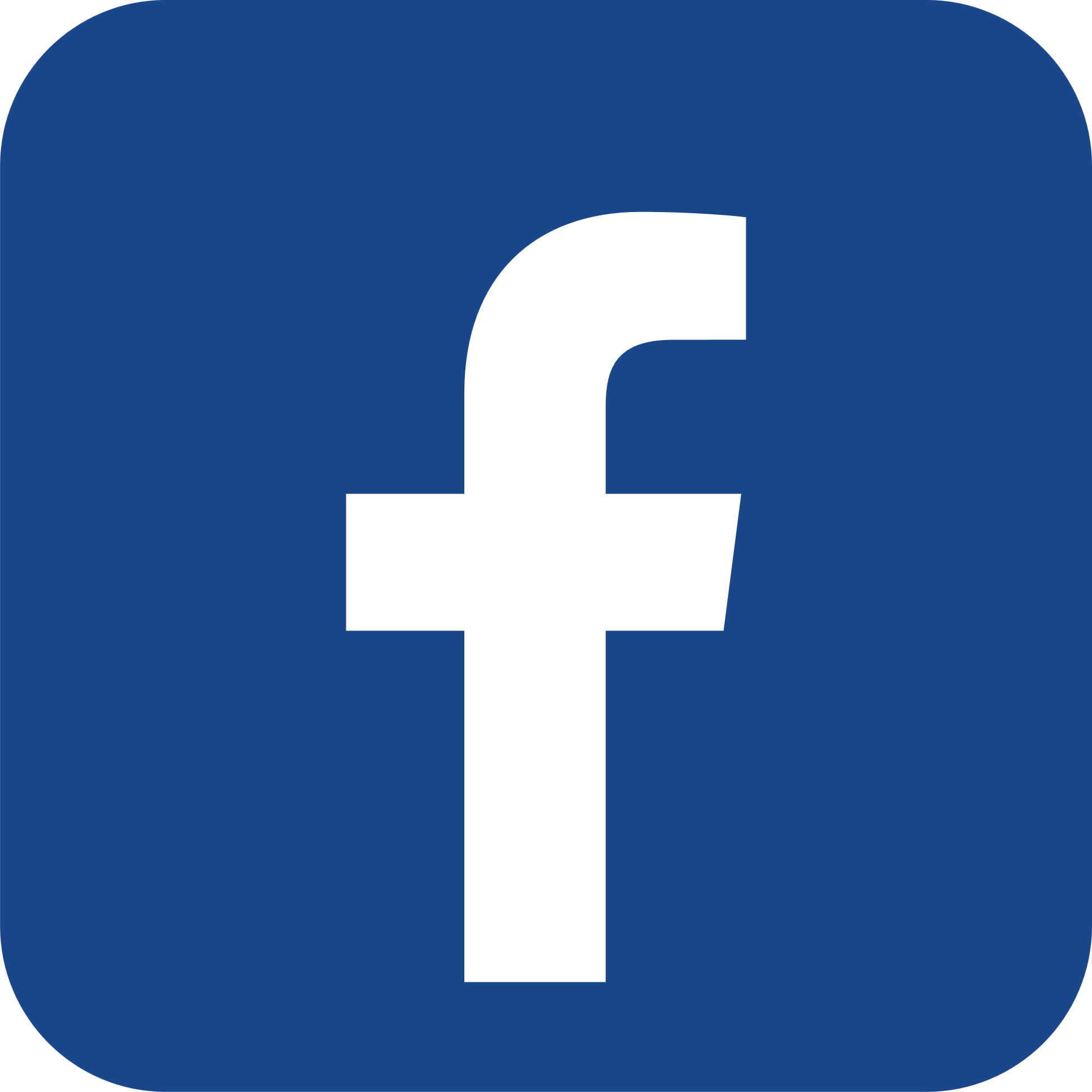 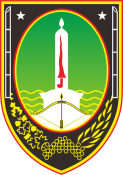 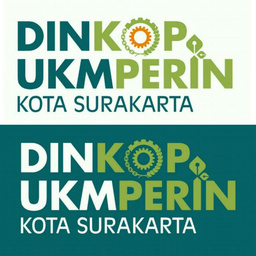 KEGIATAN IKM SANGGAR WAYANG GOGON
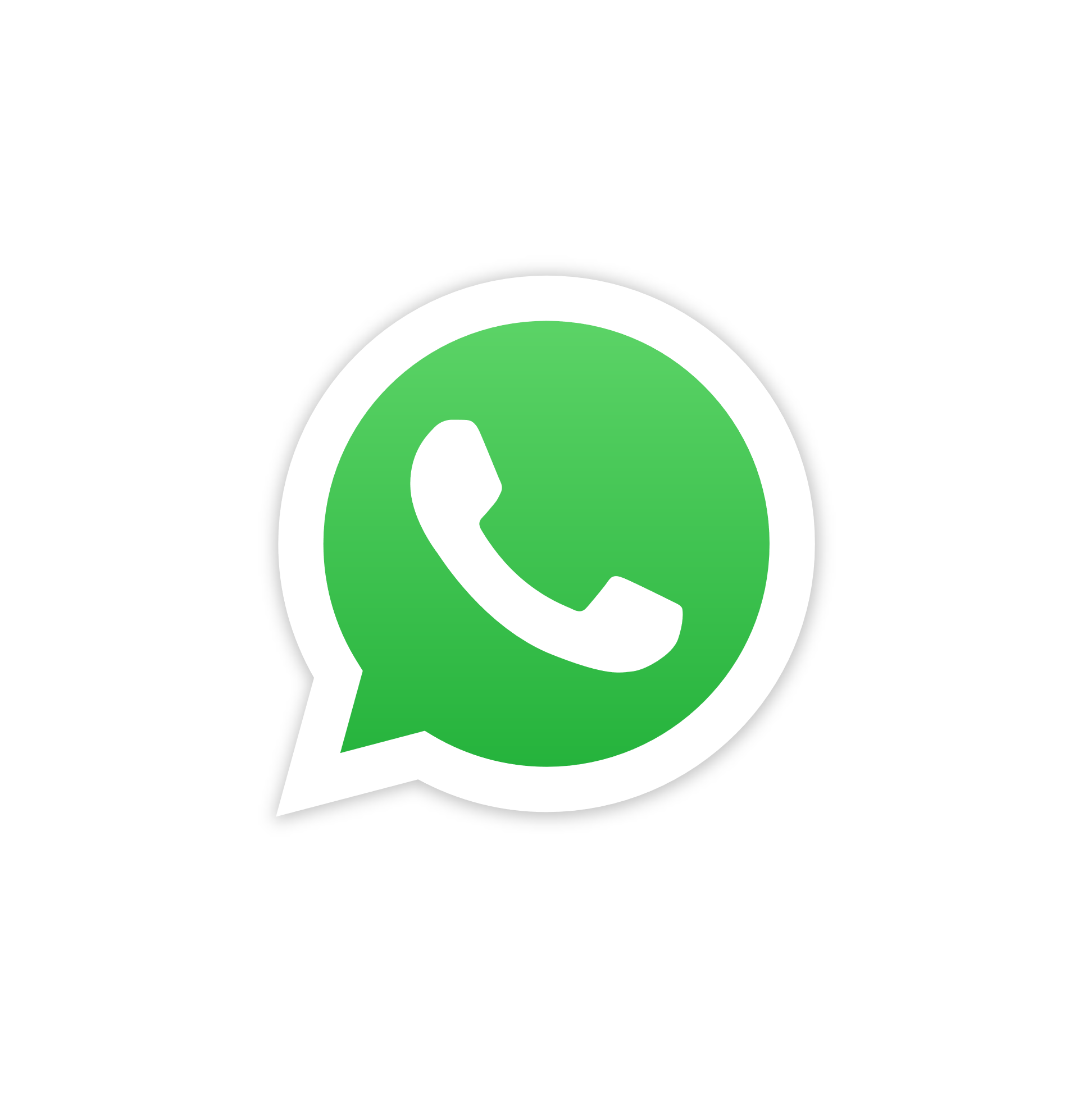 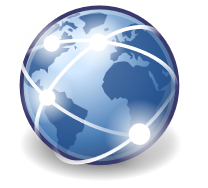 0896 193 25552
semanggiharmoni.surakarta.go.id
PELATIHAN TARI
PELATIHAN DALANG
PELATIHAN KARAWITAN
PELATIHAN PRODUK WAYANG
PRODUKSI WAYANG DAN MERCHANDISE
semanggiharmonikreatifhub
@semanggiharmoni
semanggi harmoni
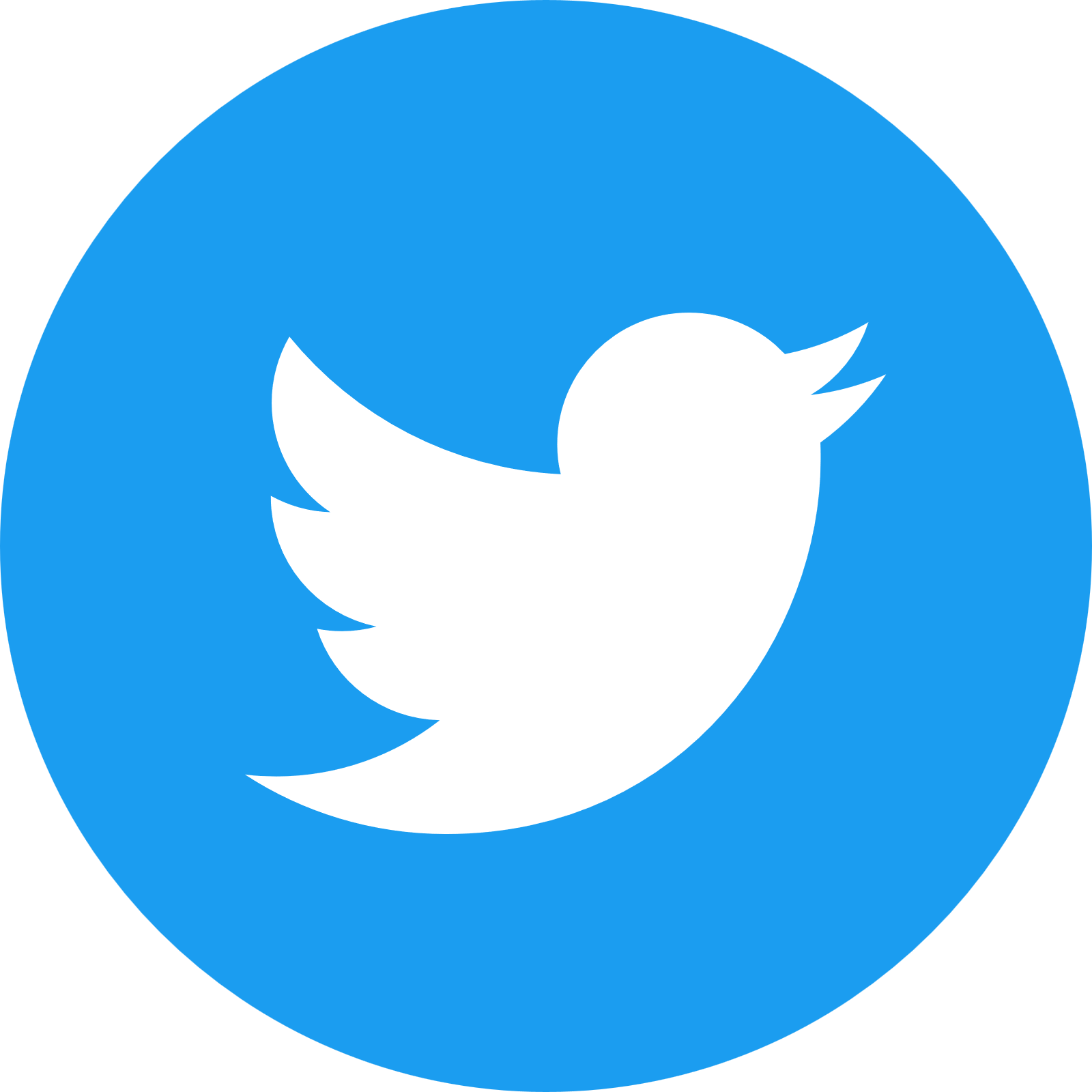 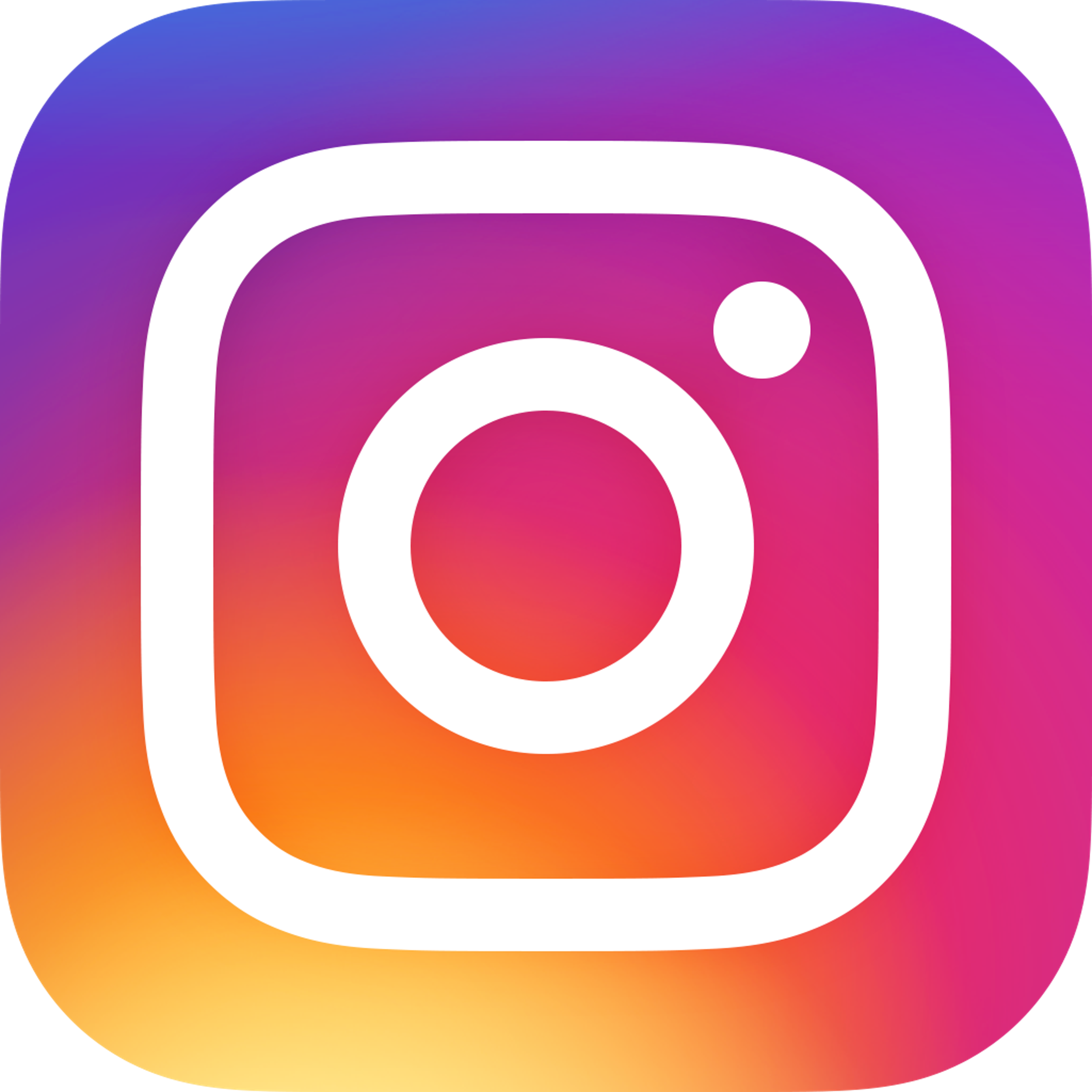 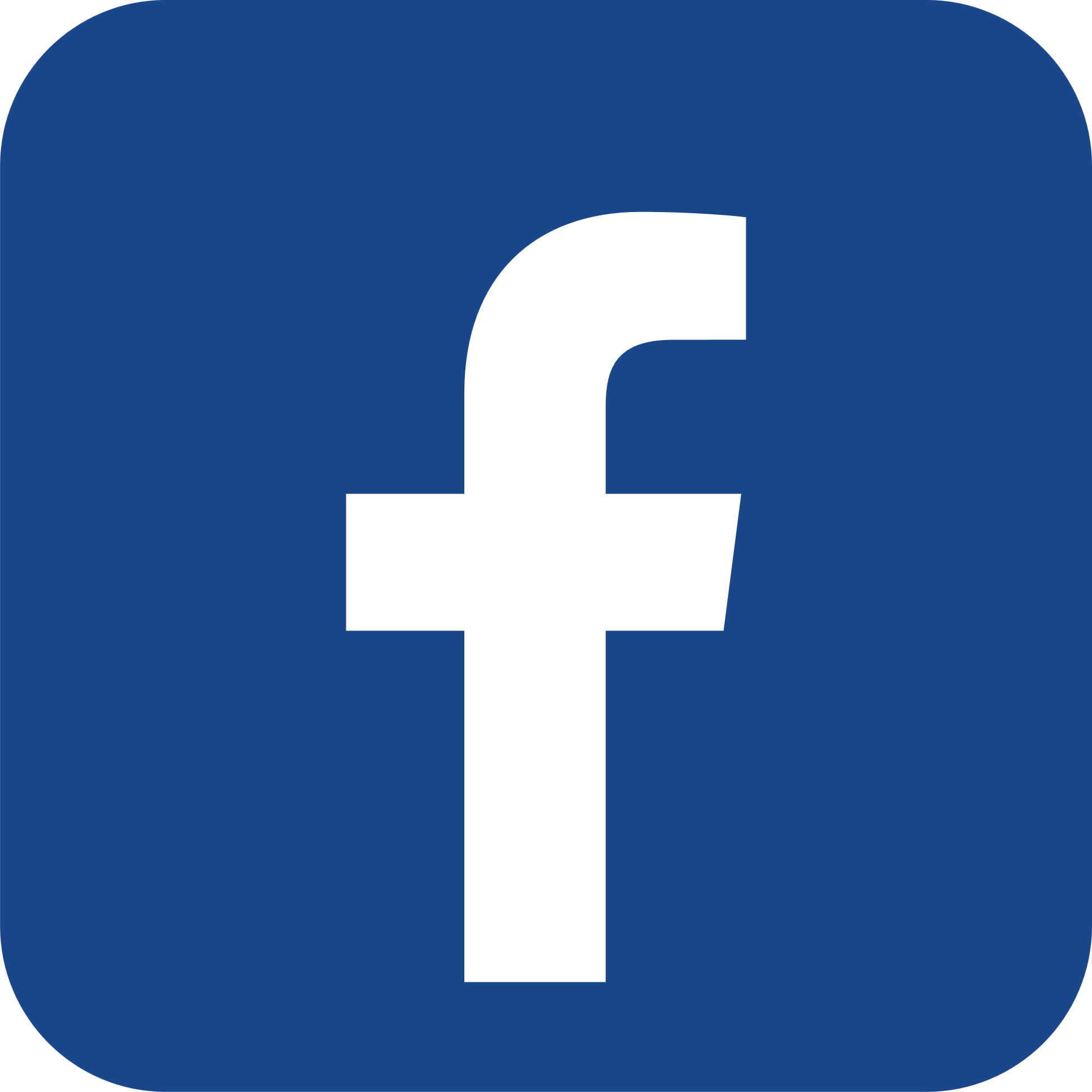 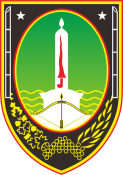 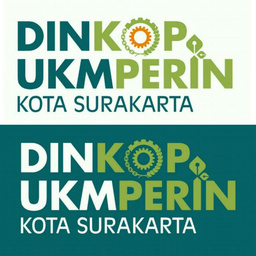 KEGIATAN IKM BATIK KAUMAN
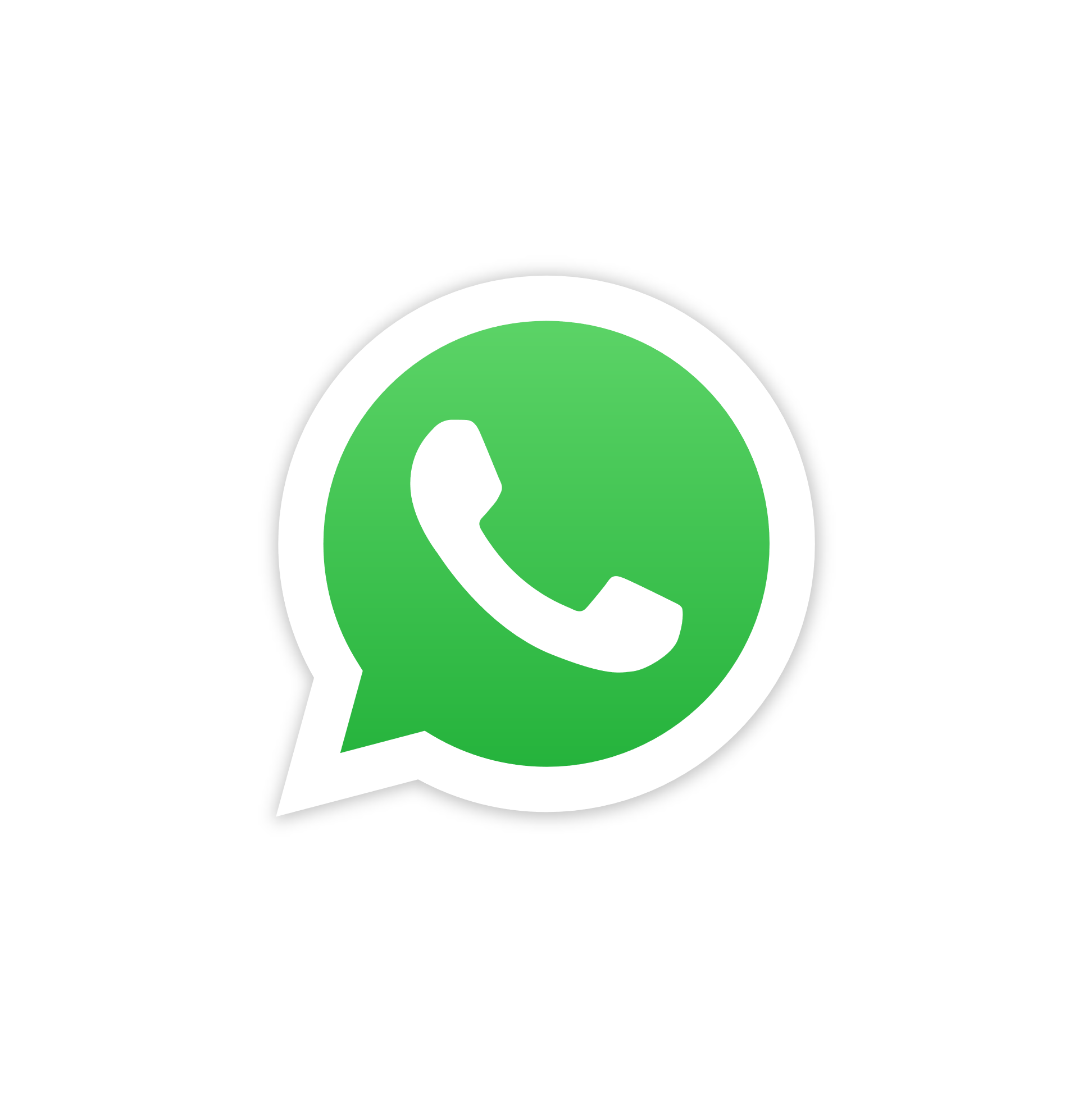 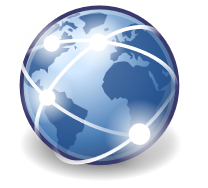 0896 193 25552
semanggiharmoni.surakarta.go.id
PRODUKSI KAIN BATIK CAP
PELATIHAN MEMBATIK BAGI MASYARAKAT
semanggiharmonikreatifhub
@semanggiharmoni
semanggi harmoni
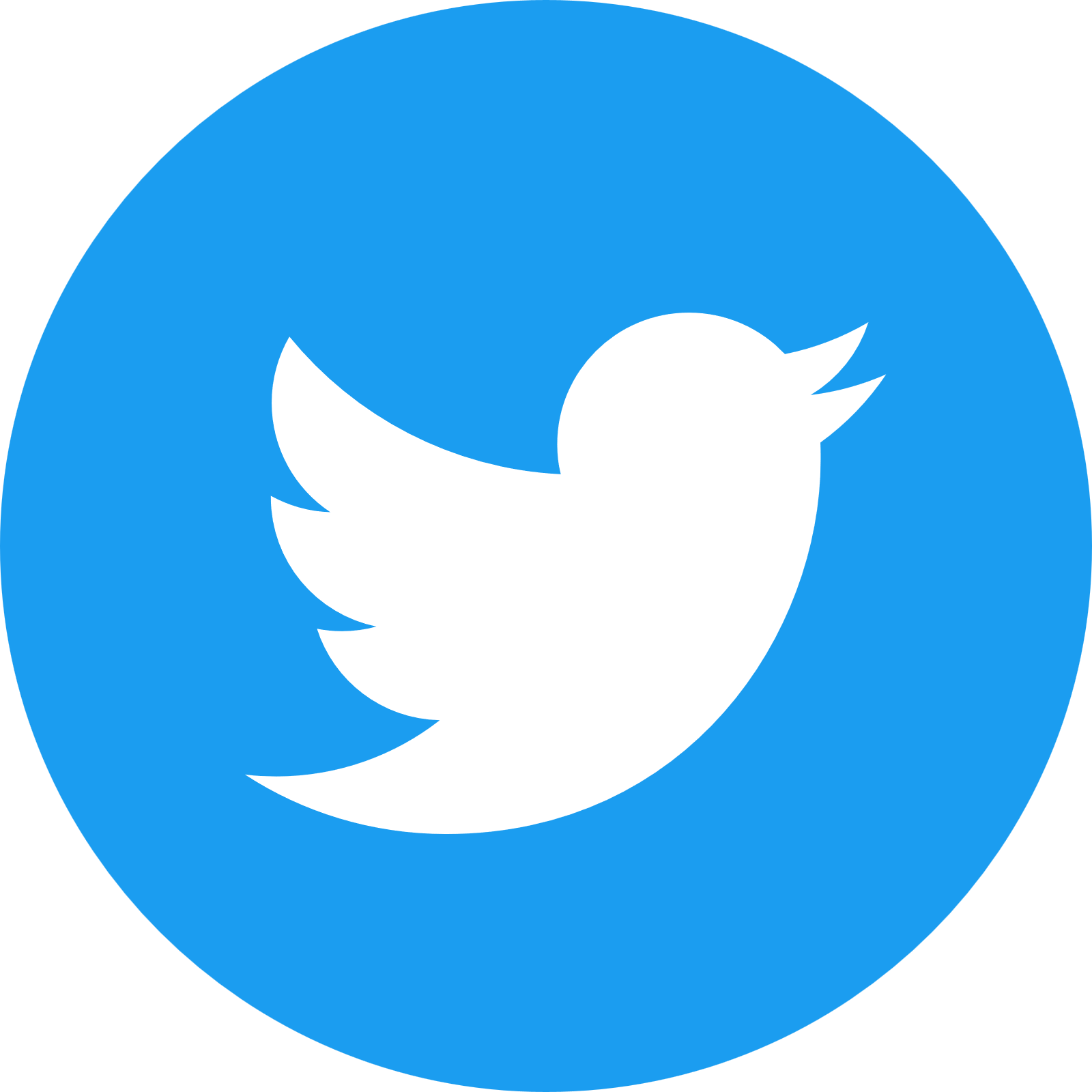 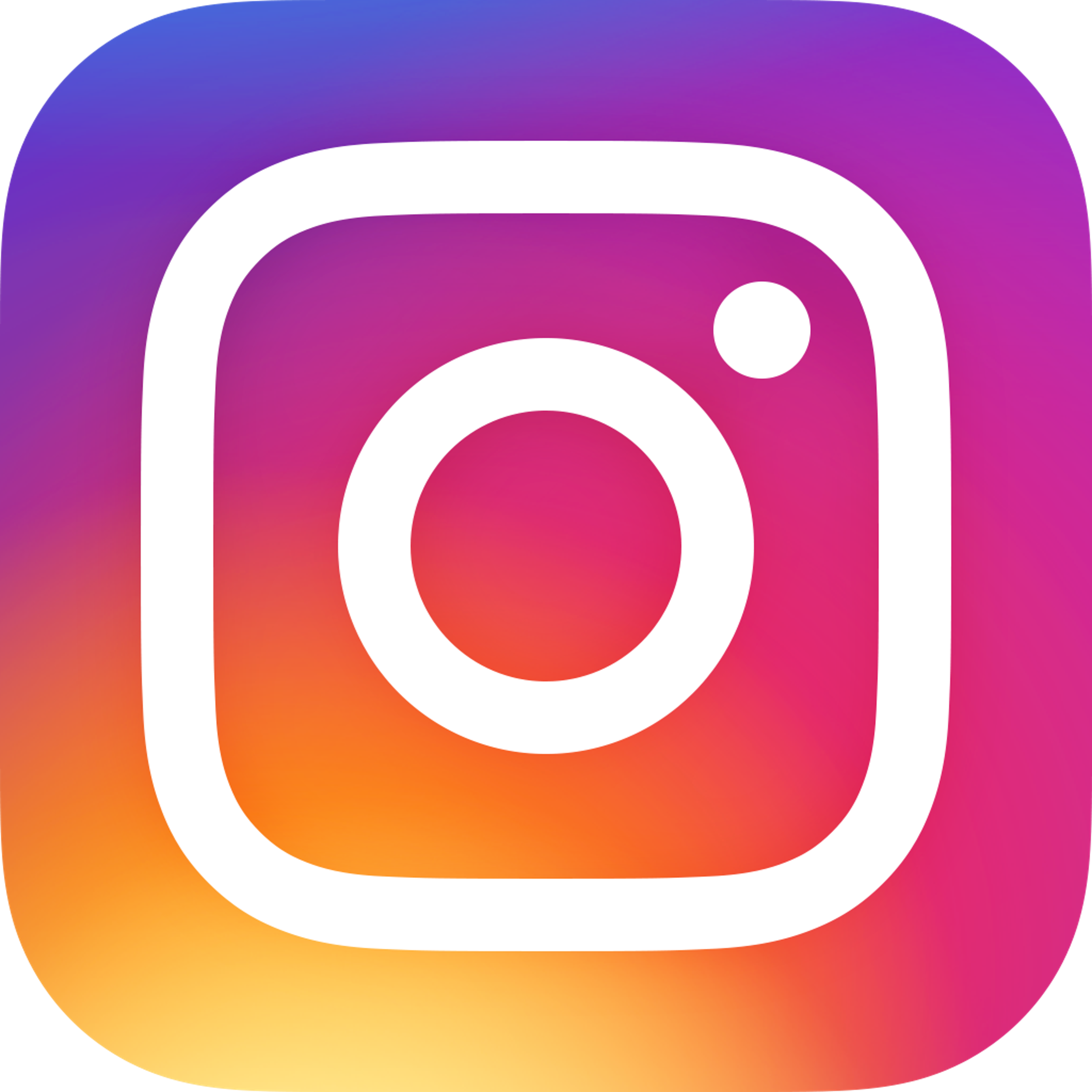 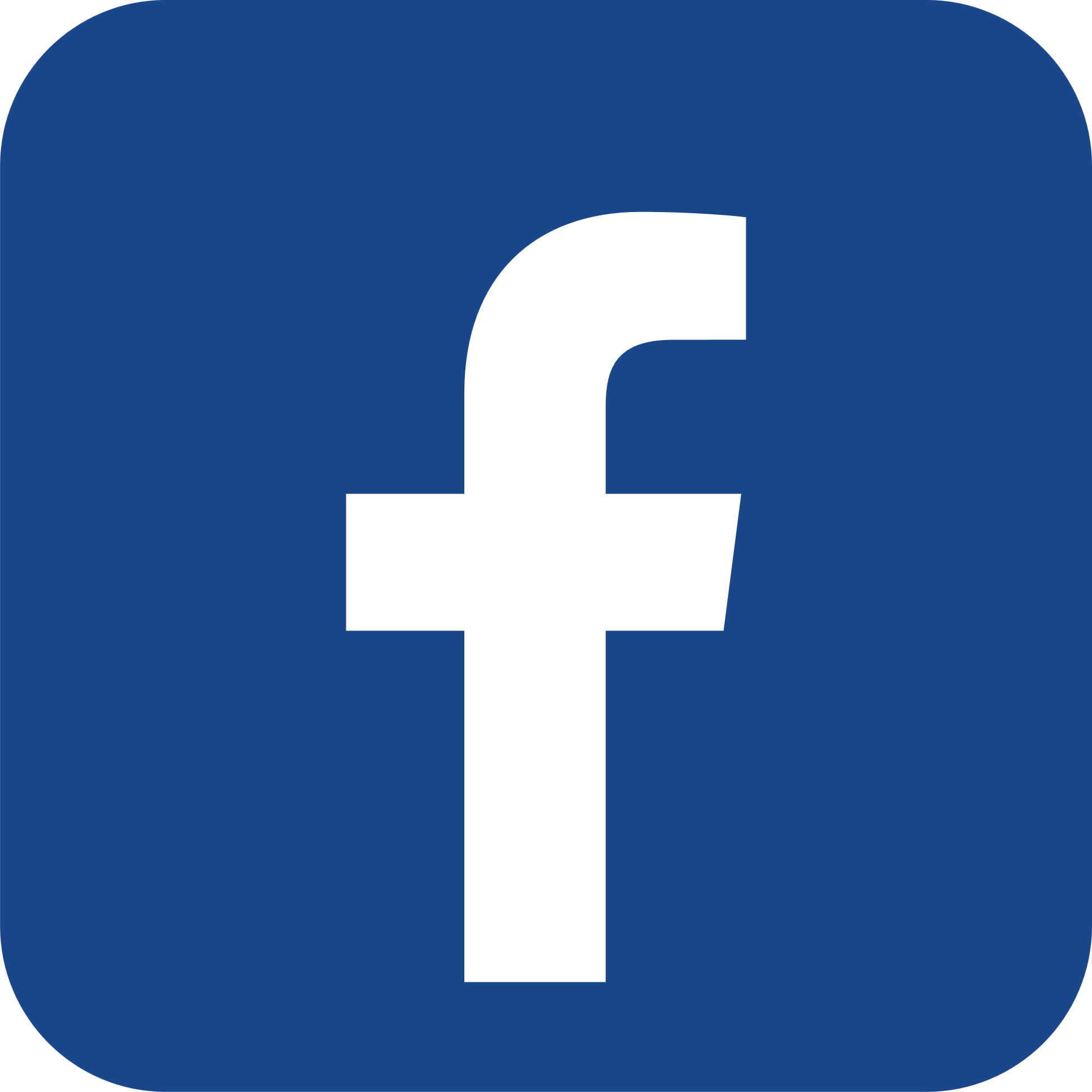 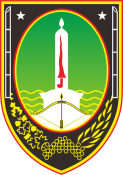 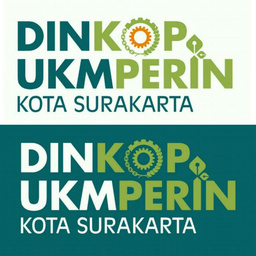 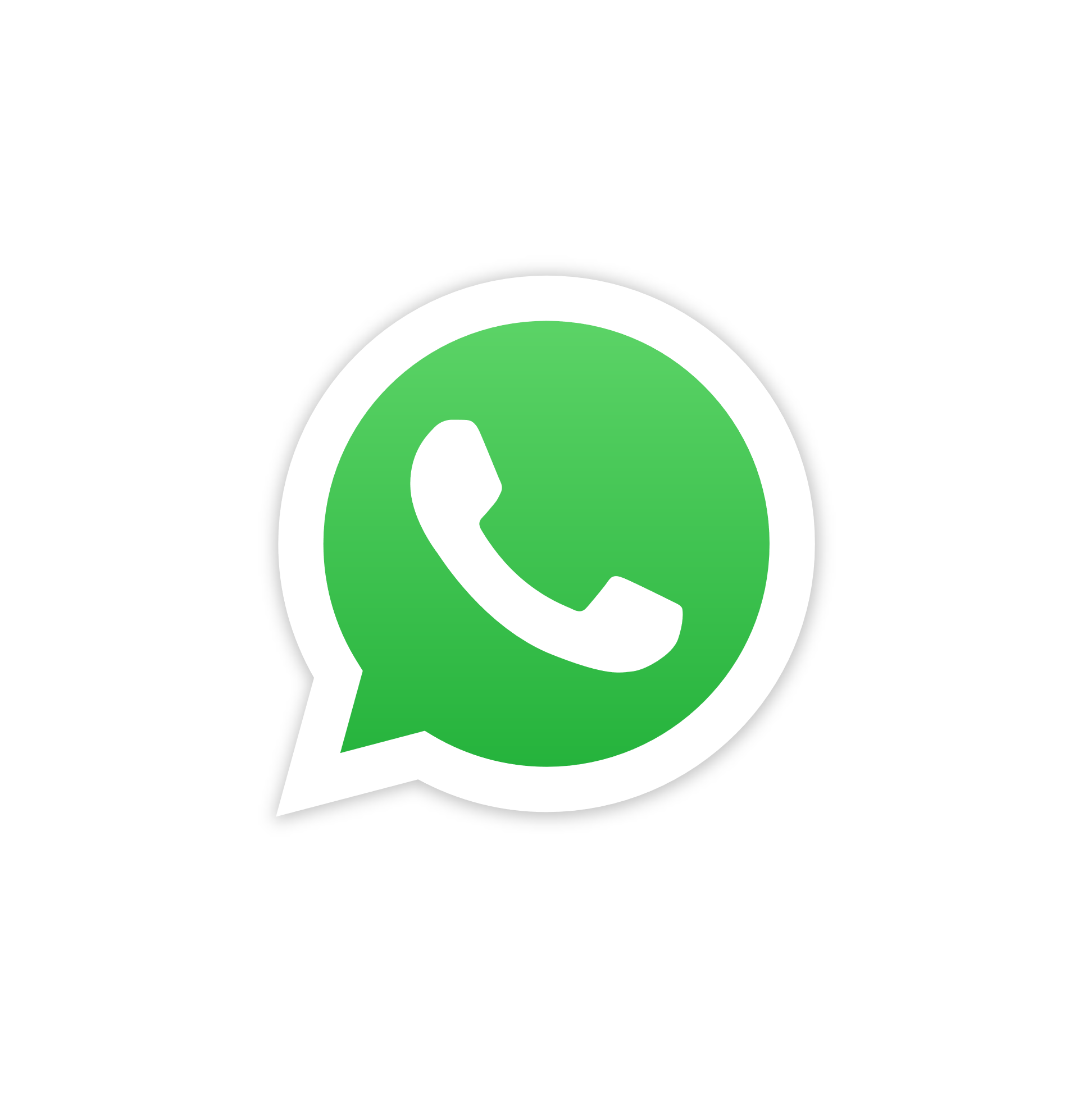 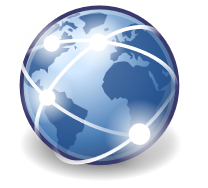 0896 193 25552
semanggiharmoni.surakarta.go.id
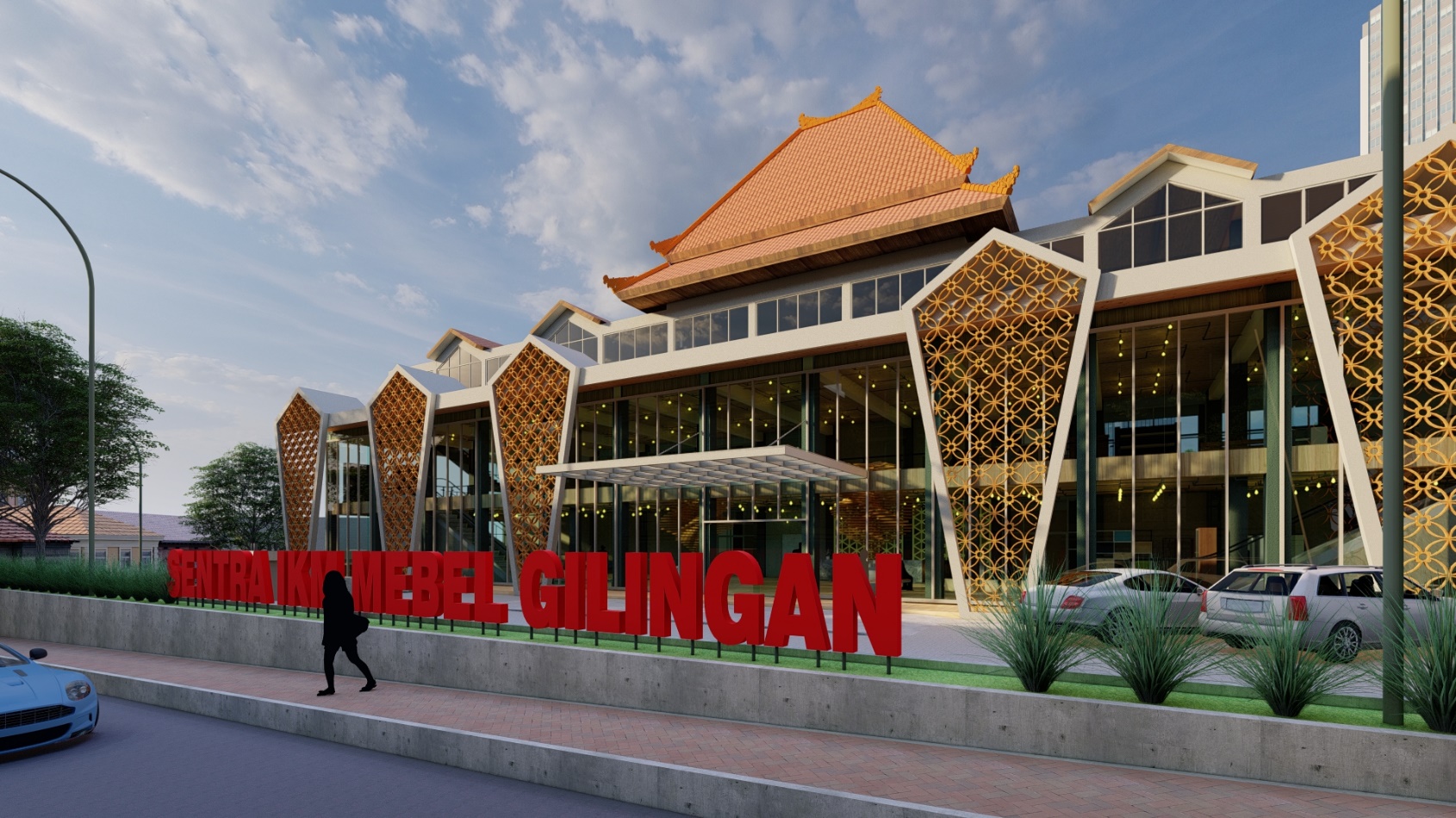 semanggiharmonikreatifhub
@semanggiharmoni
semanggi harmoni
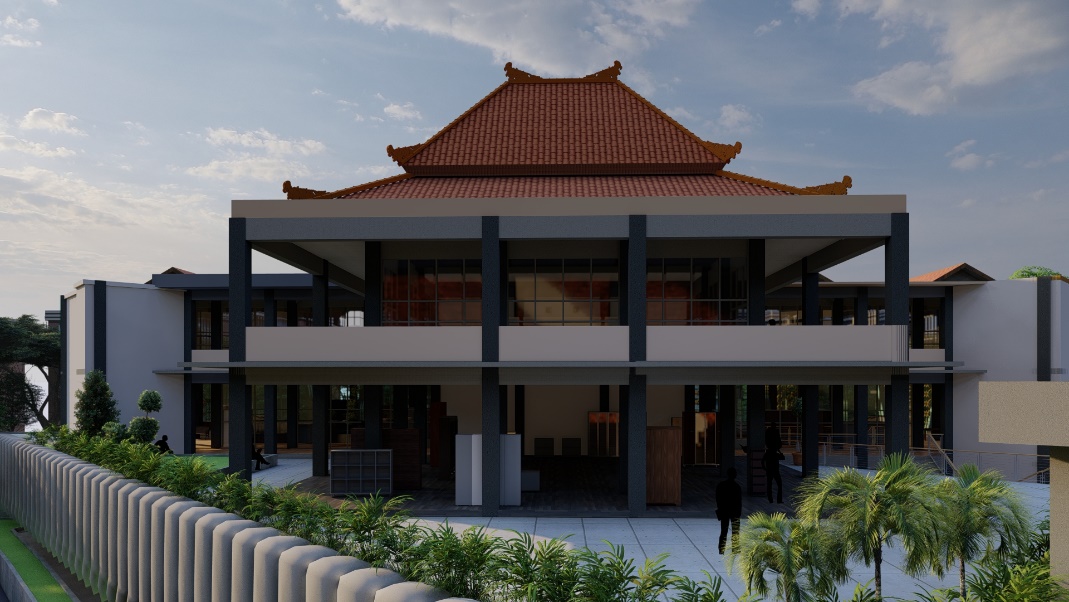 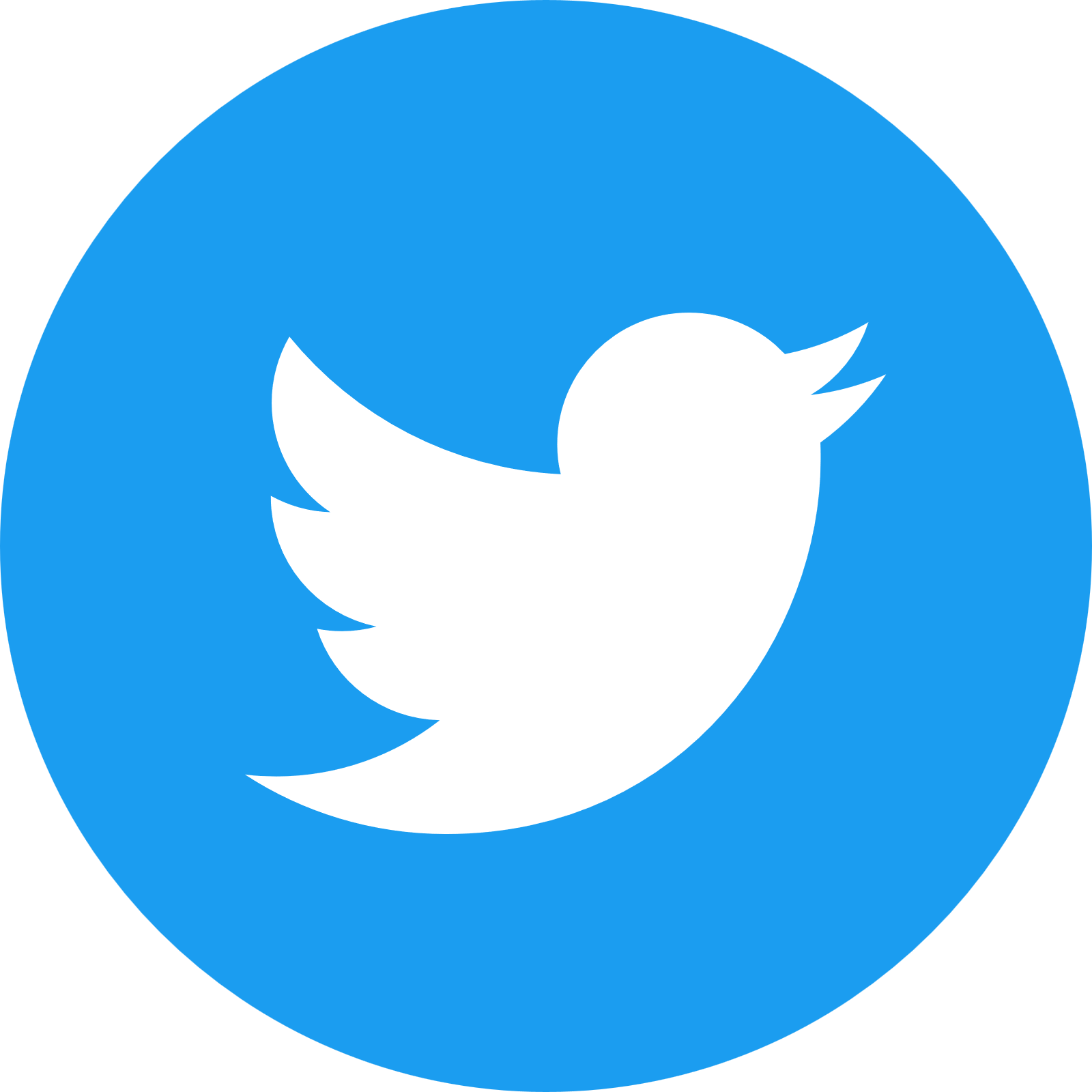 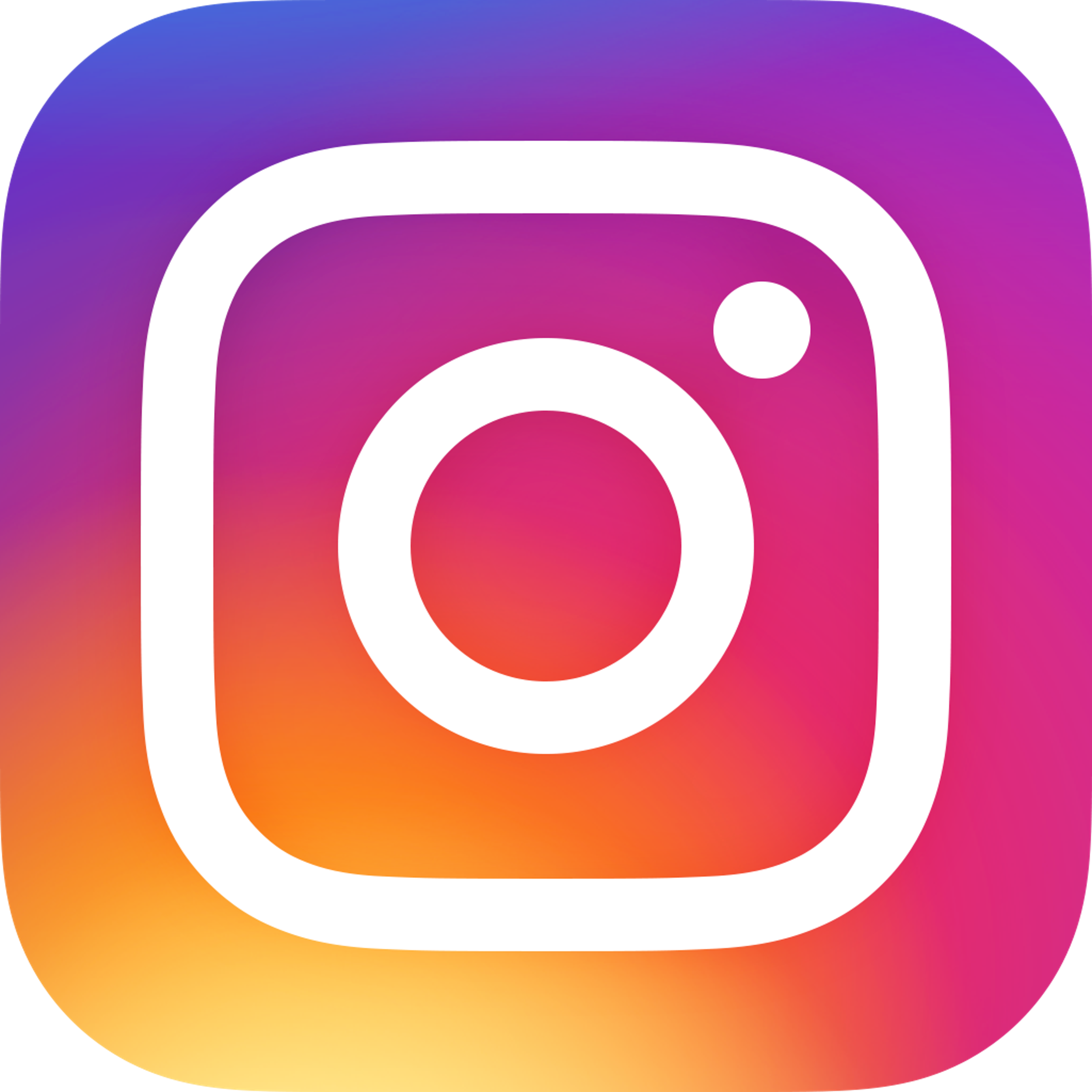 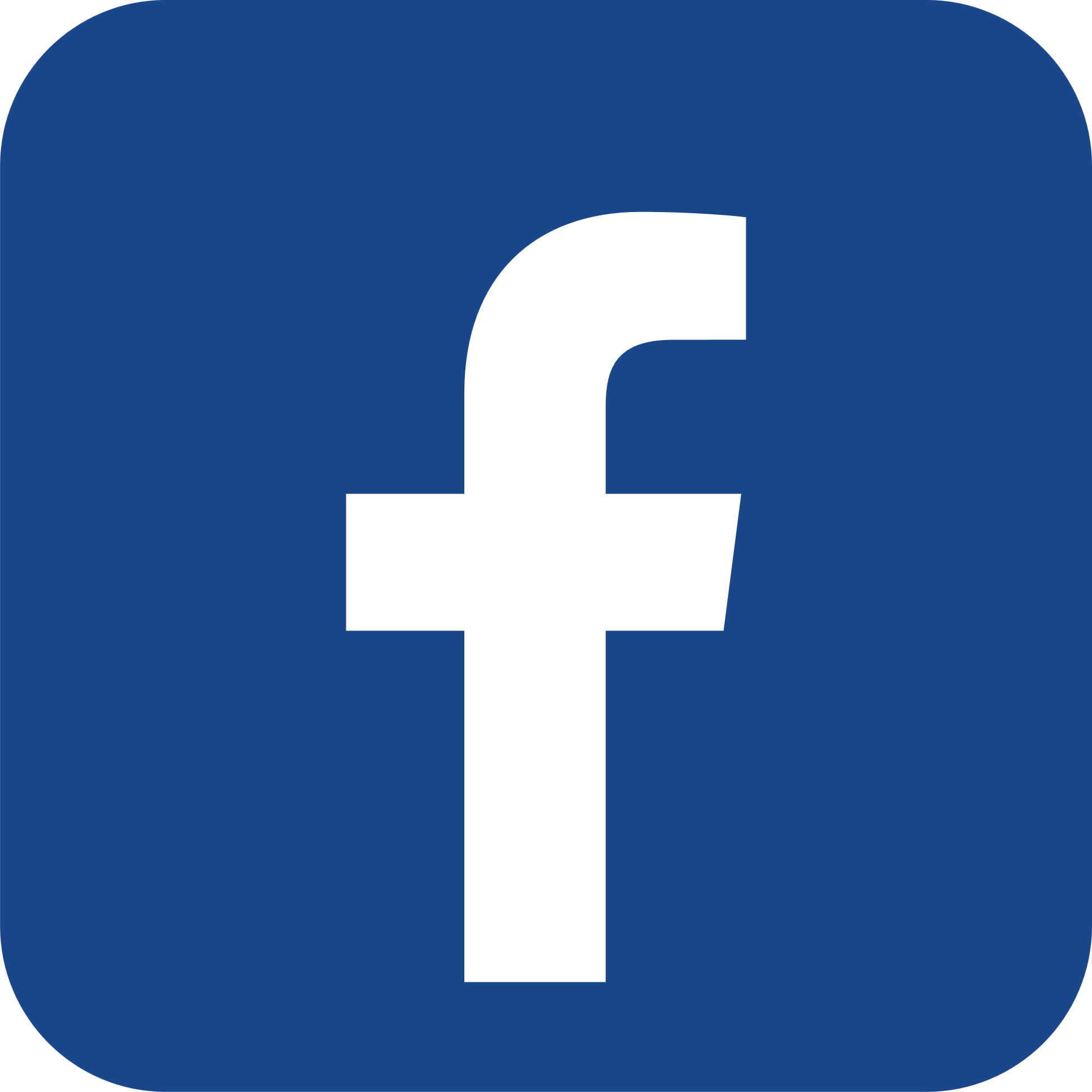 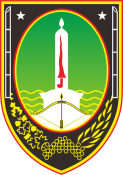 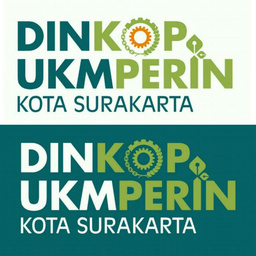 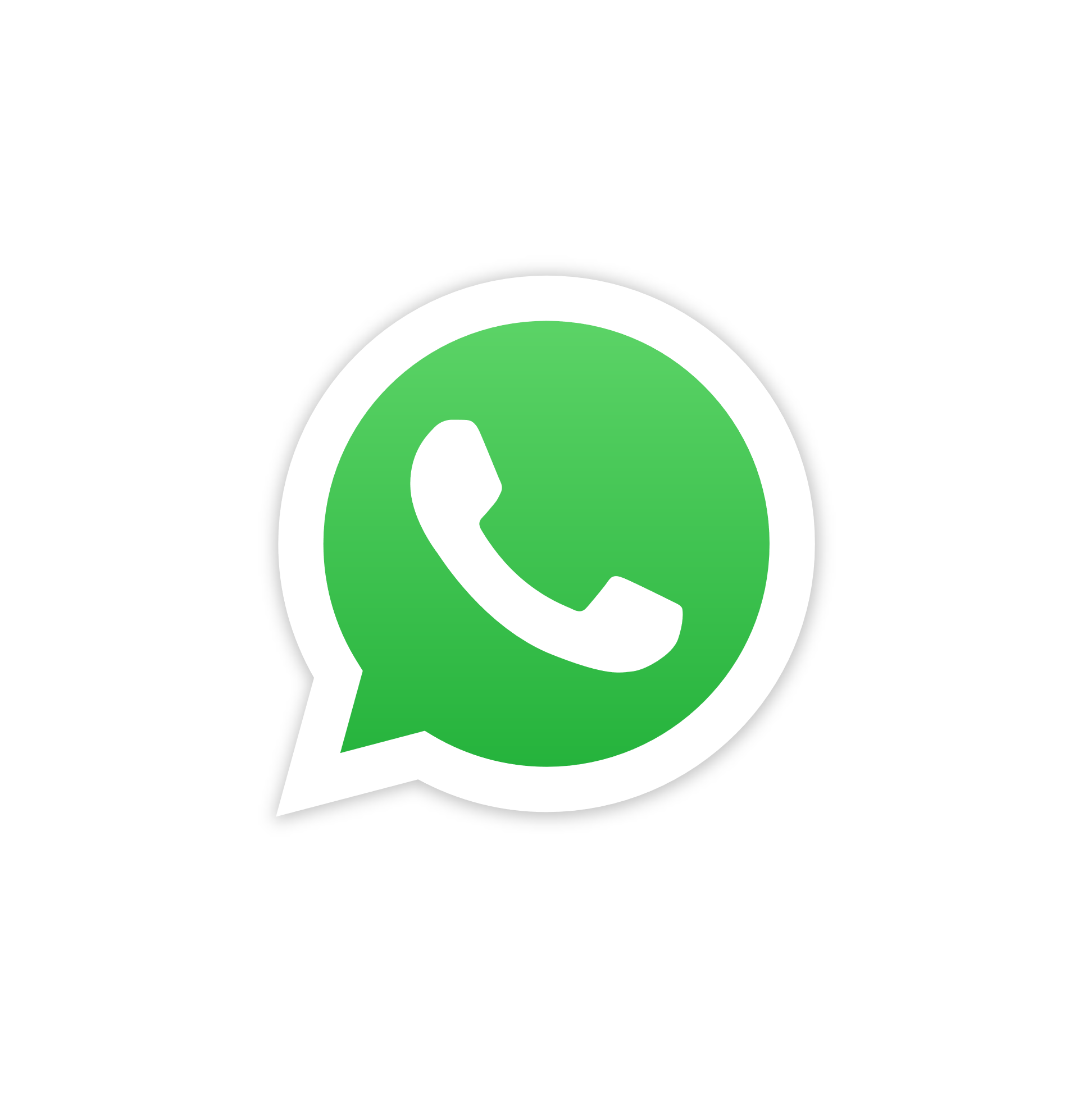 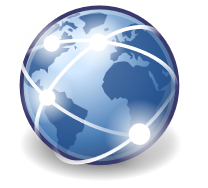 0896 193 25552
semanggiharmoni.surakarta.go.id
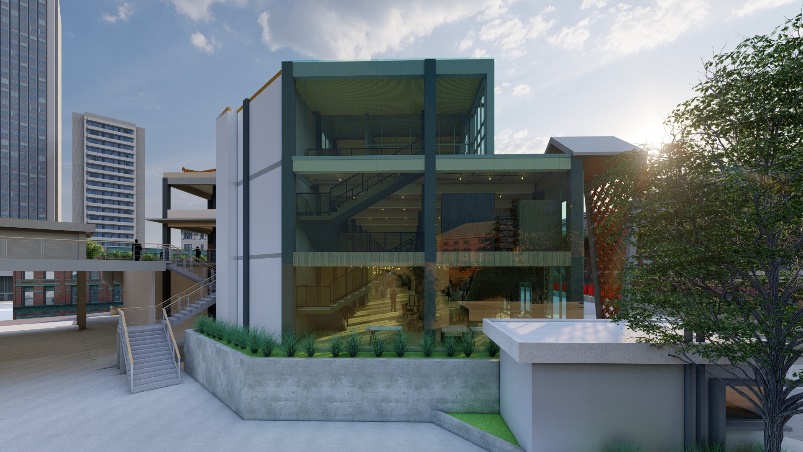 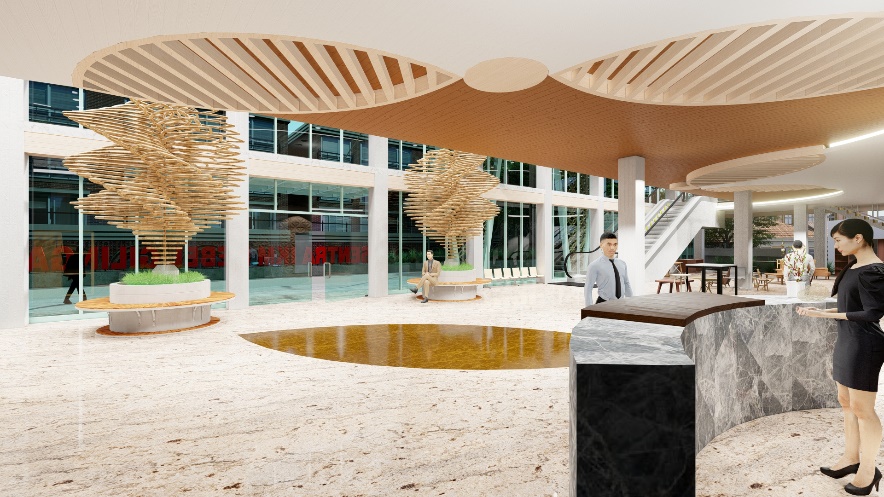 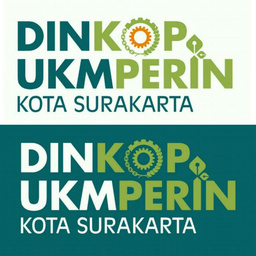 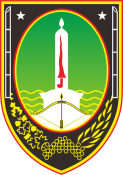 IKM Tangguh
SDM / Lembaga
Koperasi
(Pelatihan dan Bimtek)
Kreativitas
(Desain produk, bahan, motif)
Pameran dan
Pemasaran Produk 
(Marketplace Digital)
SOLUSI
Manajemen
Usaha
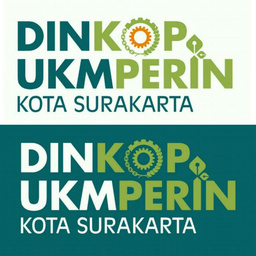 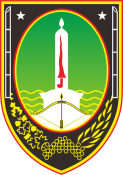 IKM Tangguh
UKM Maju
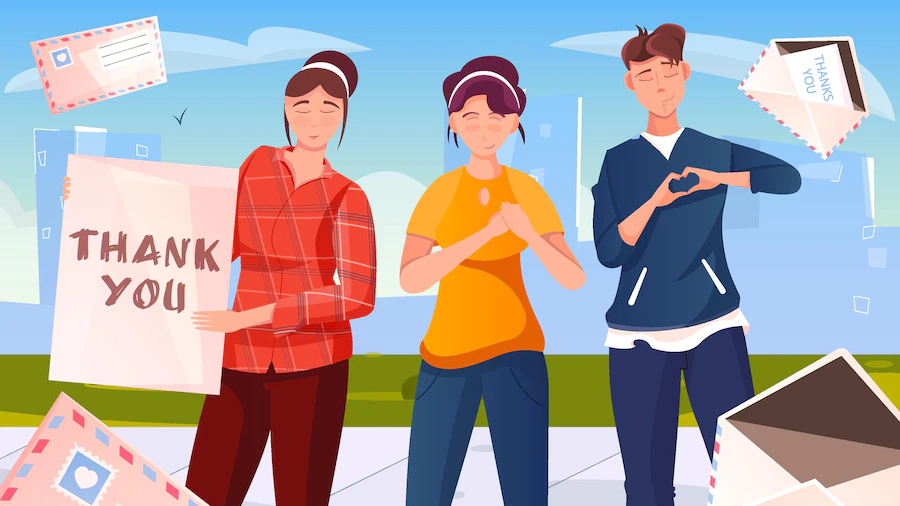